2021 IEEE International Symposium on Personal, Indoor and Mobile Radio Communications (PIMRC), 9/15/2021
100-300GHz Wireless Communications: IC and System Design
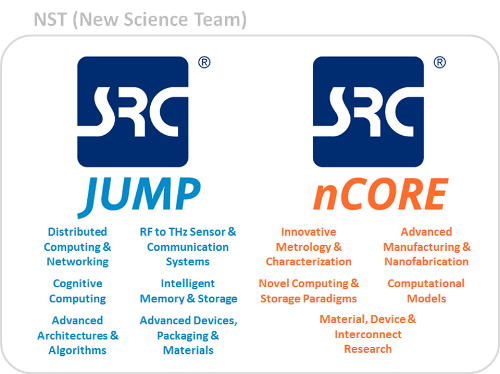 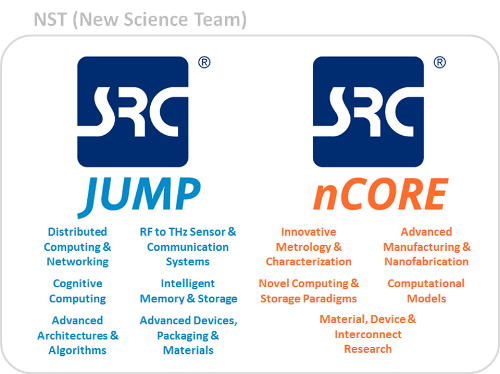 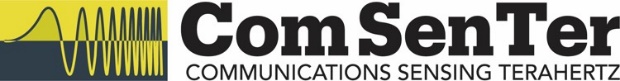 Mark RodwellUniversity of California, Santa Barbararodwell@ece.ucsb.edu
Acknowledgement: This work was supported in part by the Semiconductor Research Corporation (SRC) and DARPA.
Acknowledgements
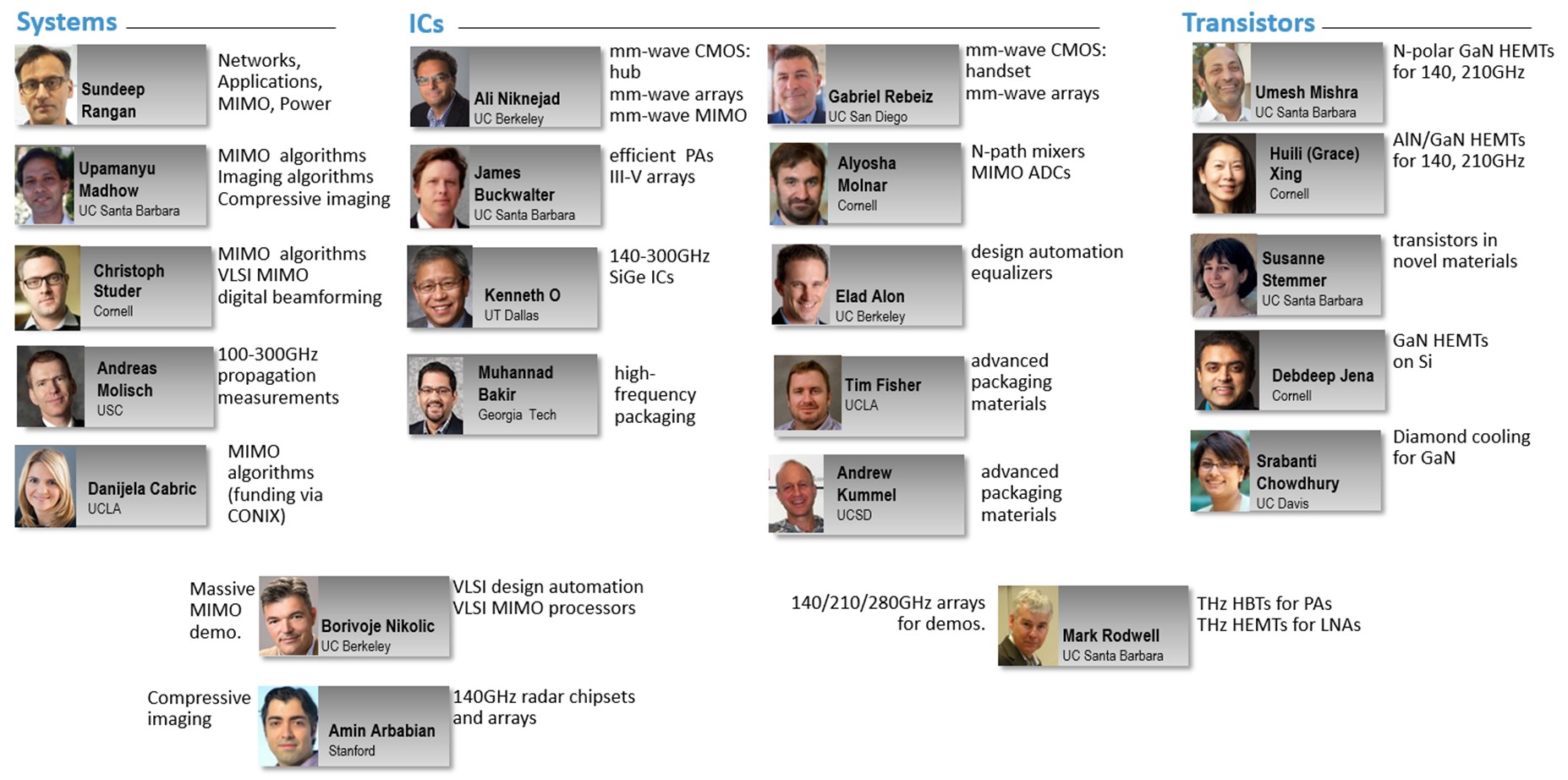 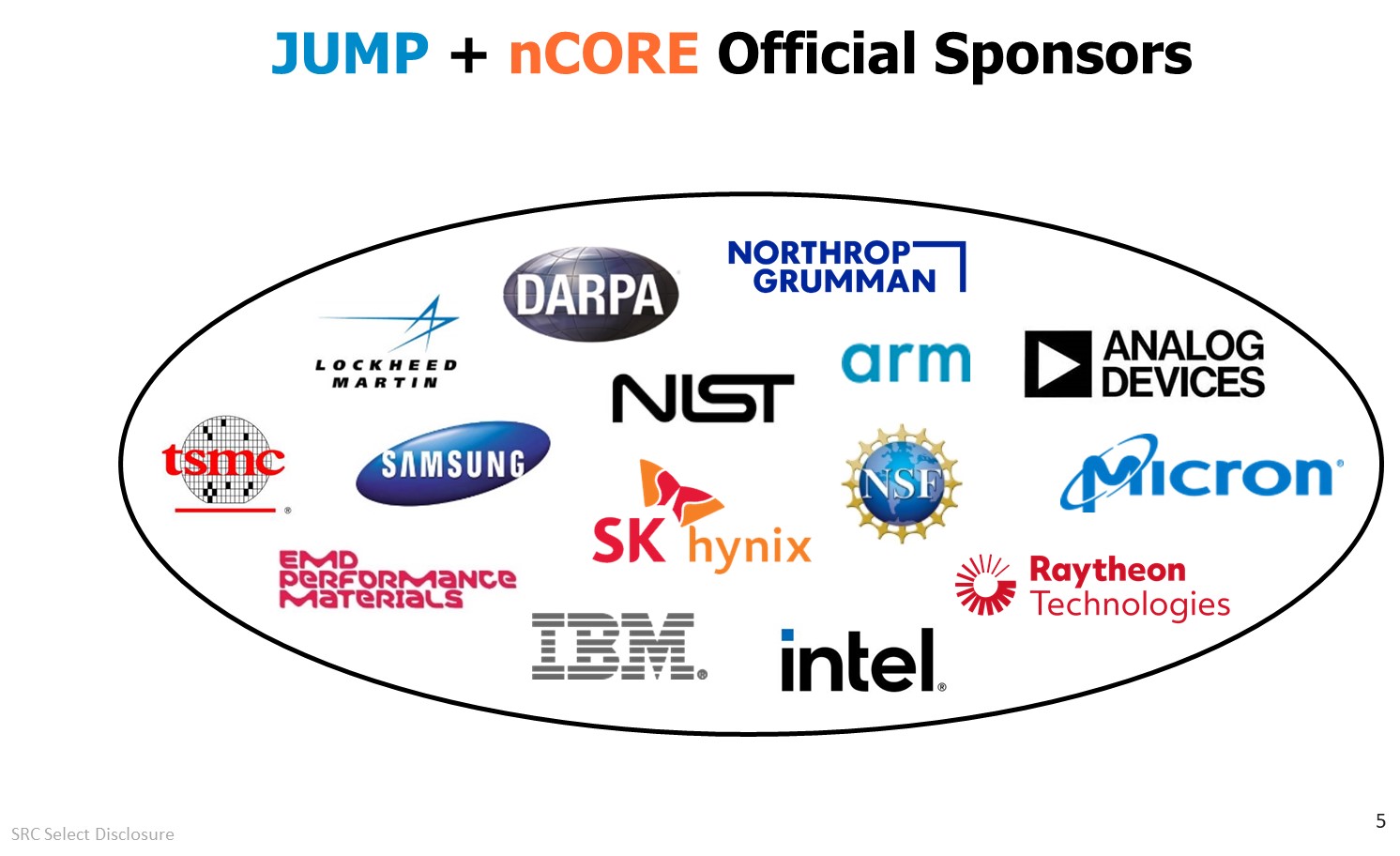 100-300GHz Wireless
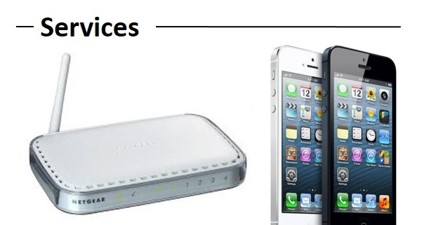 Wireless networks: exploding demand.
Immediate industry response: 5G.     ~10~40 GHz ("5G")     ~40~100GHz ("5.5G ?")     increased spectrum, extensive beamforming
Next generation (6G ??): above 100GHz.. (?)     greatly increased spectrum, massive spatial multiplexing
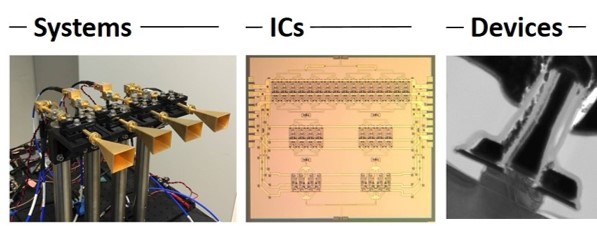 100-300GHz carriers, massive spatial multiplexing  → Terabit hubs and backhaul links, high-resolution imaging radar
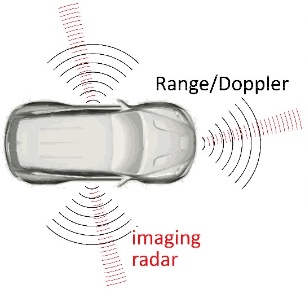 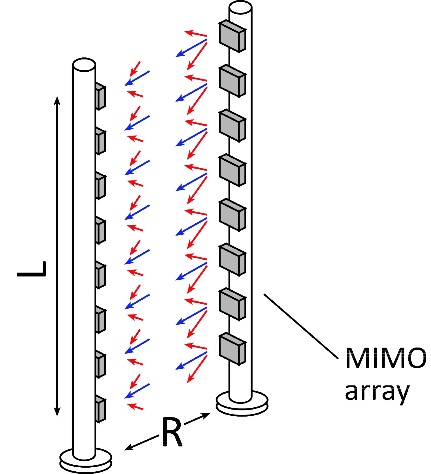 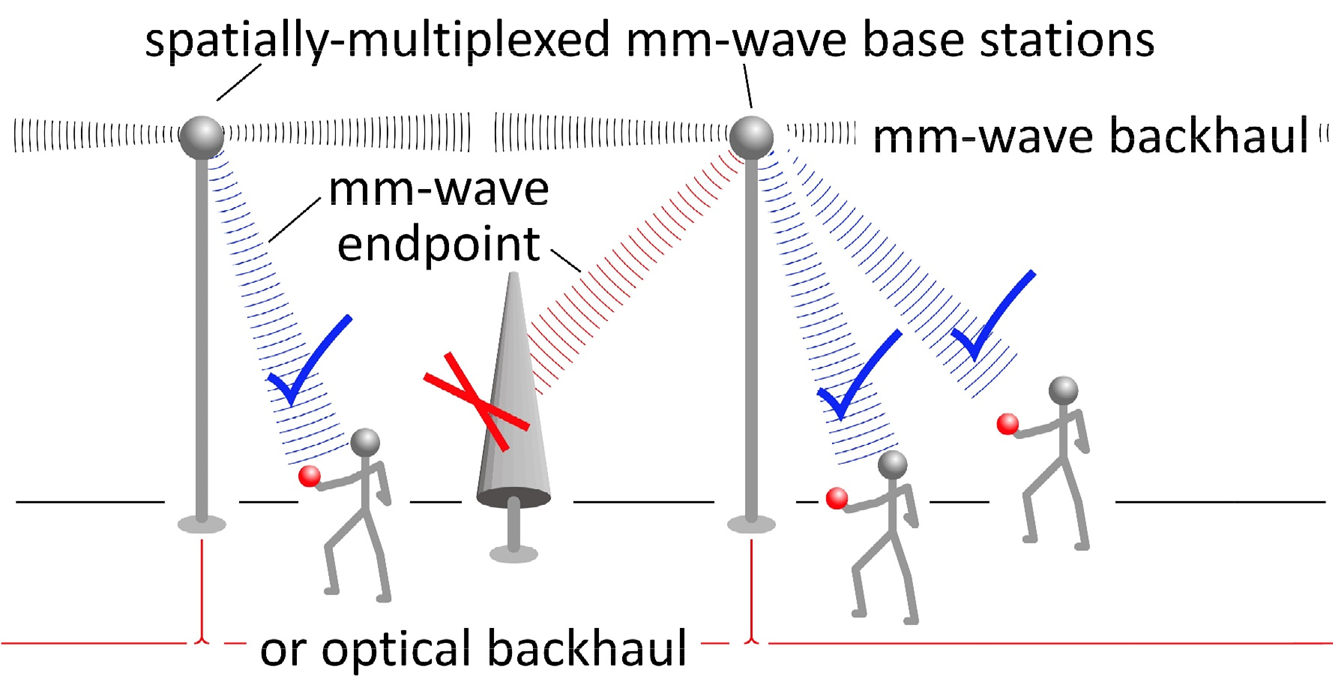 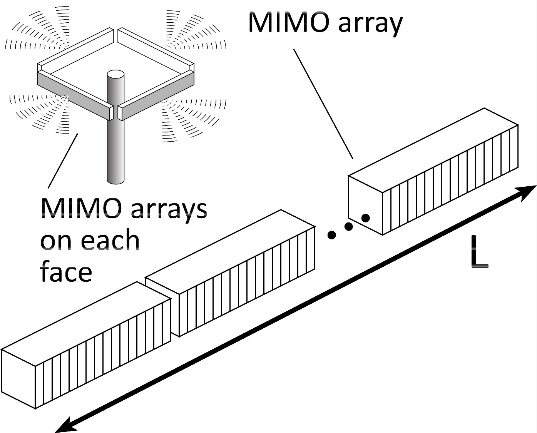 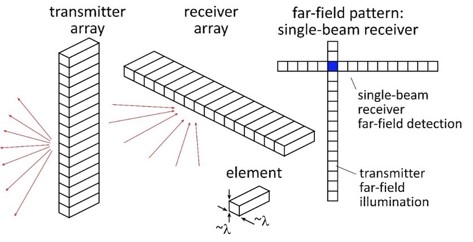 Benefits of Short Wavelengths
Communications: Massive spatial multiplexing, massive # of parallel channels. Also, more spectrum!
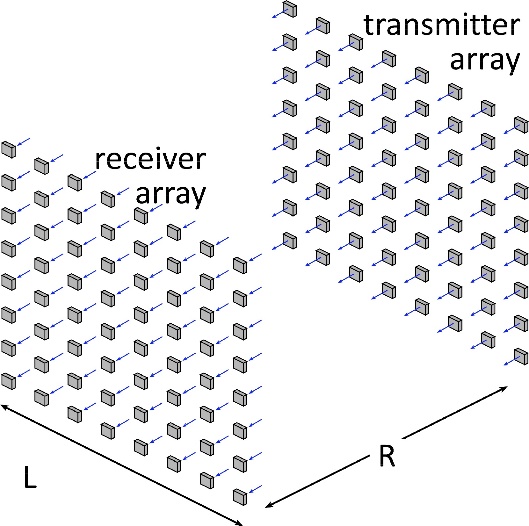 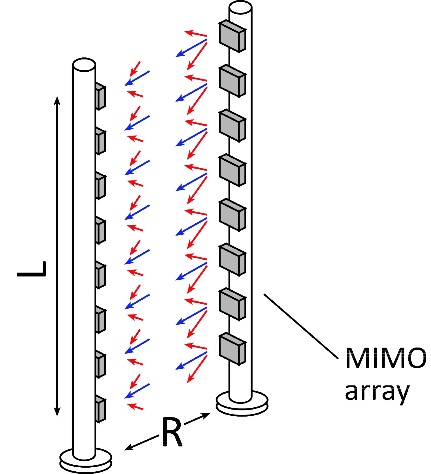 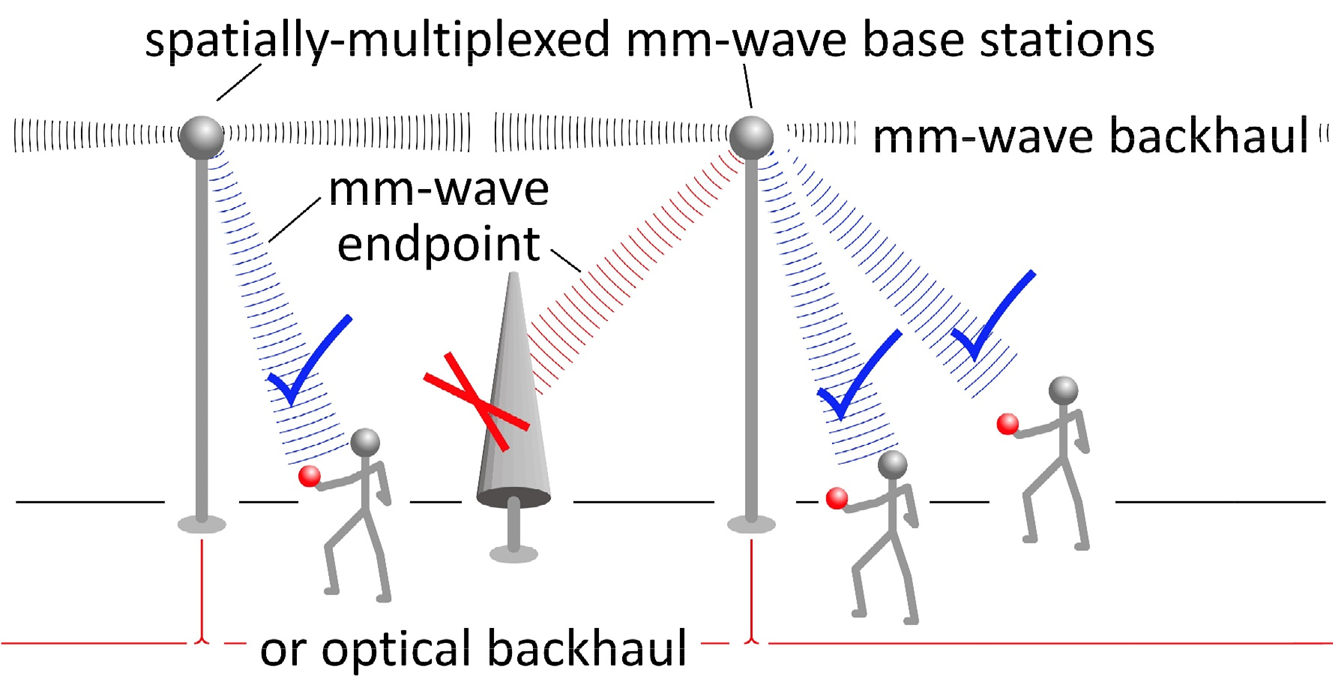 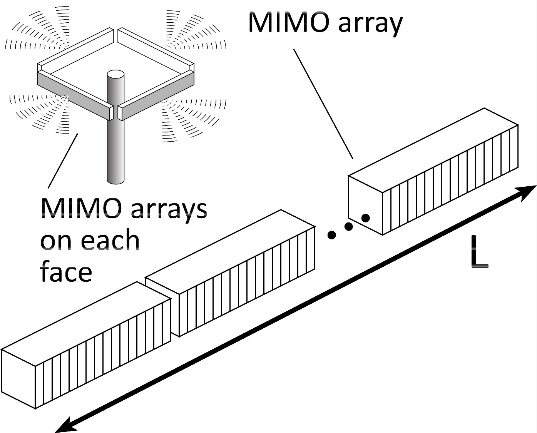 But: High losses in foul or humid weather.High l2/R2 path losses.ICs: poorer PAs & LNAs.Beams easily blocked.
Imaging: very fine angular resolution
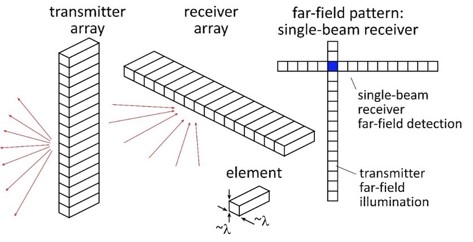 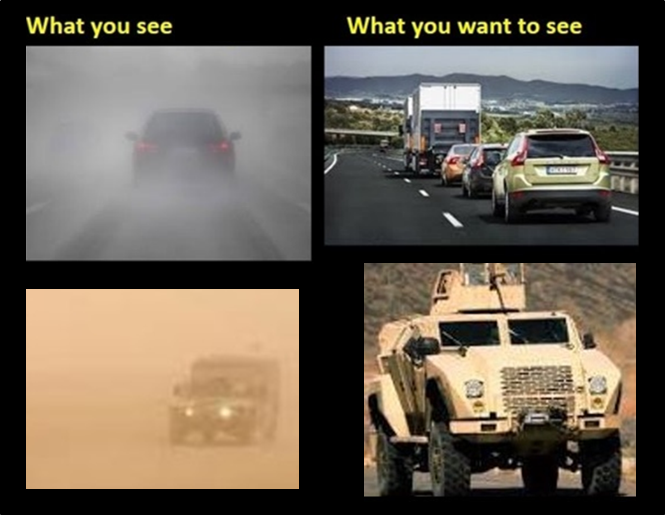 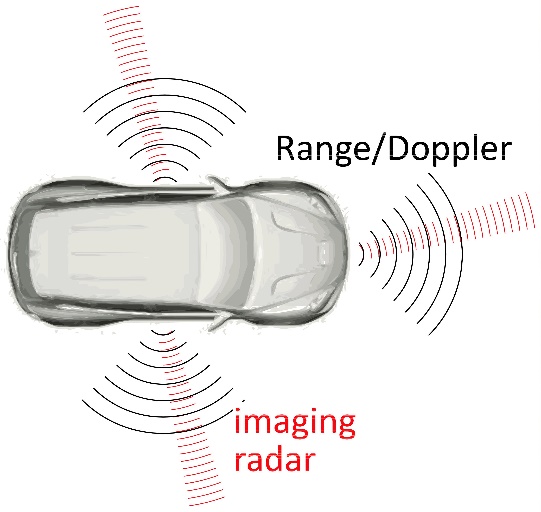 100-340GHz wireless:terabit capacity,short range, highly intermittent
Applications
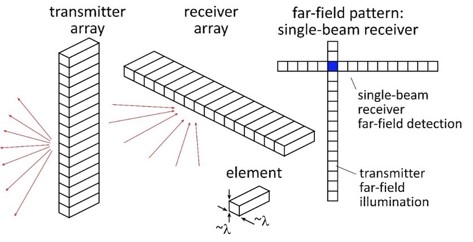 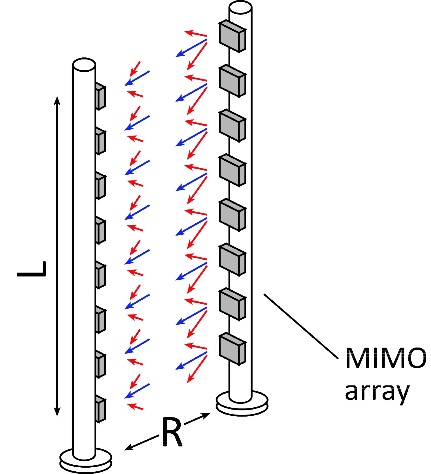 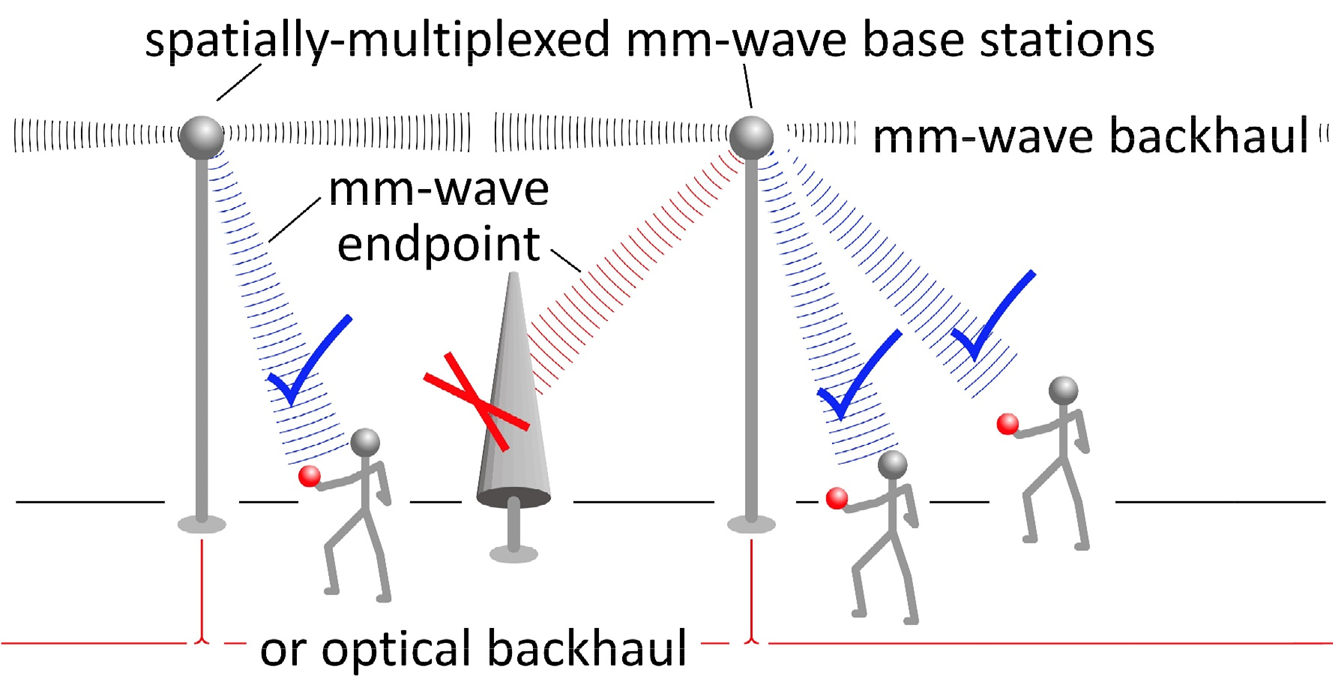 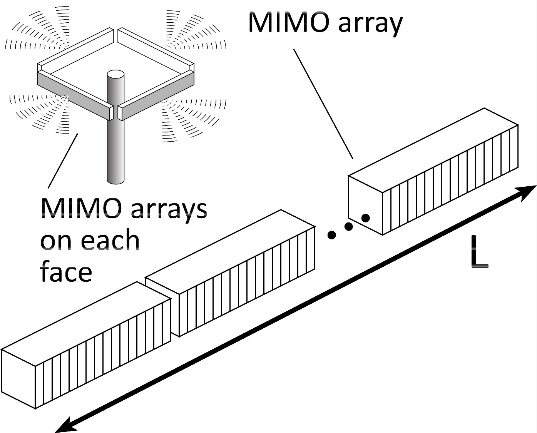 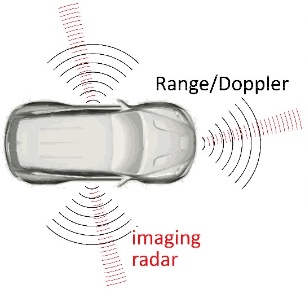 Potential 100-300GHz Systems
210 or 280GHz MIMO Backhaul
140GHz MIMO Hub
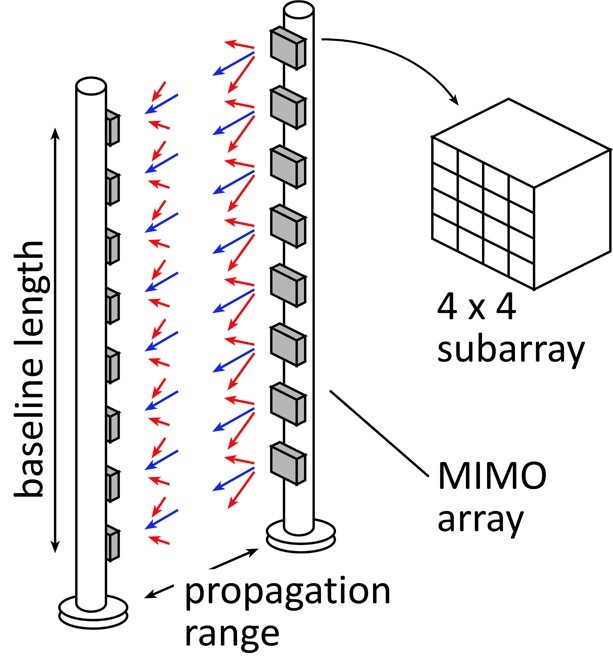 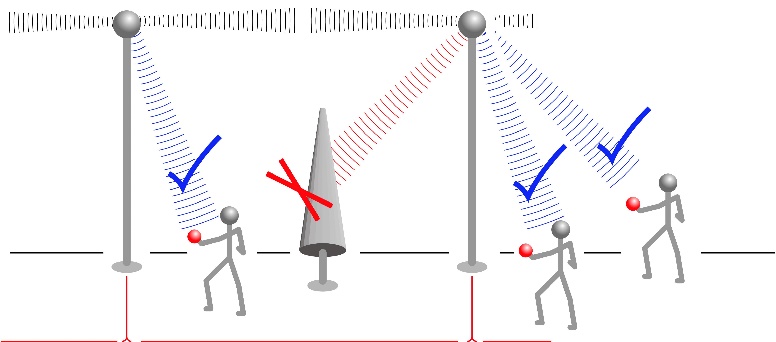 140 or 210GHz Imaging Radar
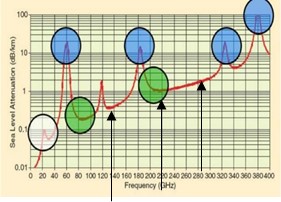 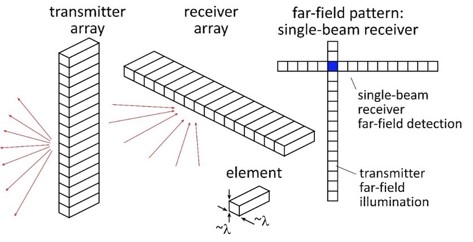 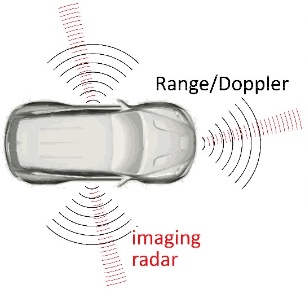 140GHz massive MIMO hub
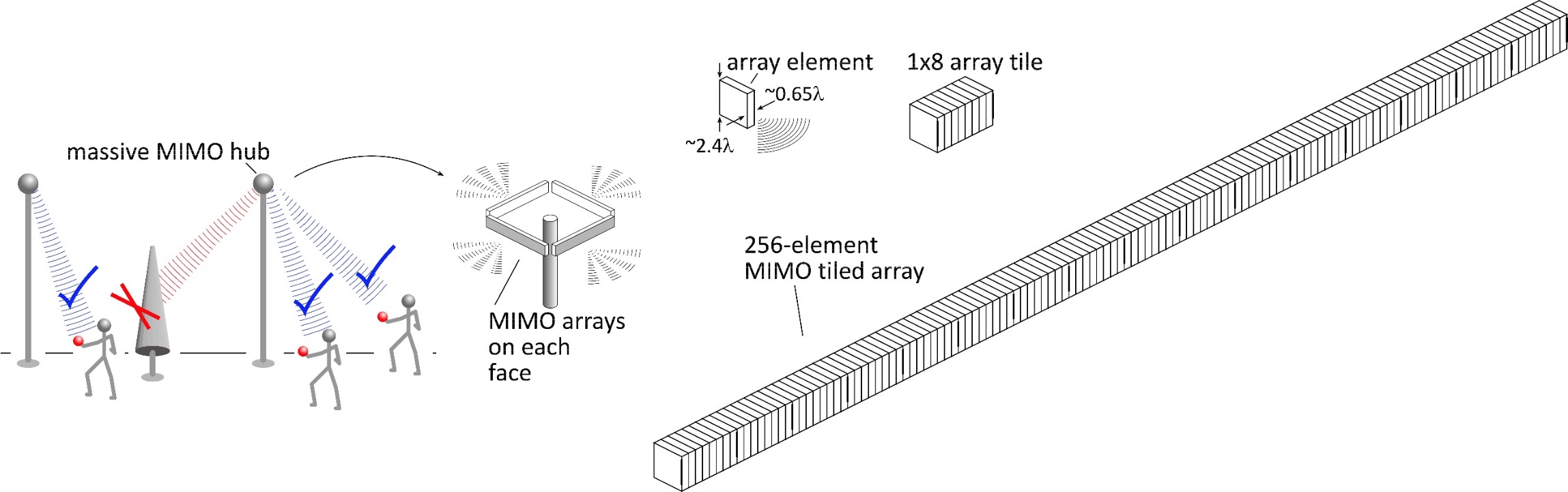 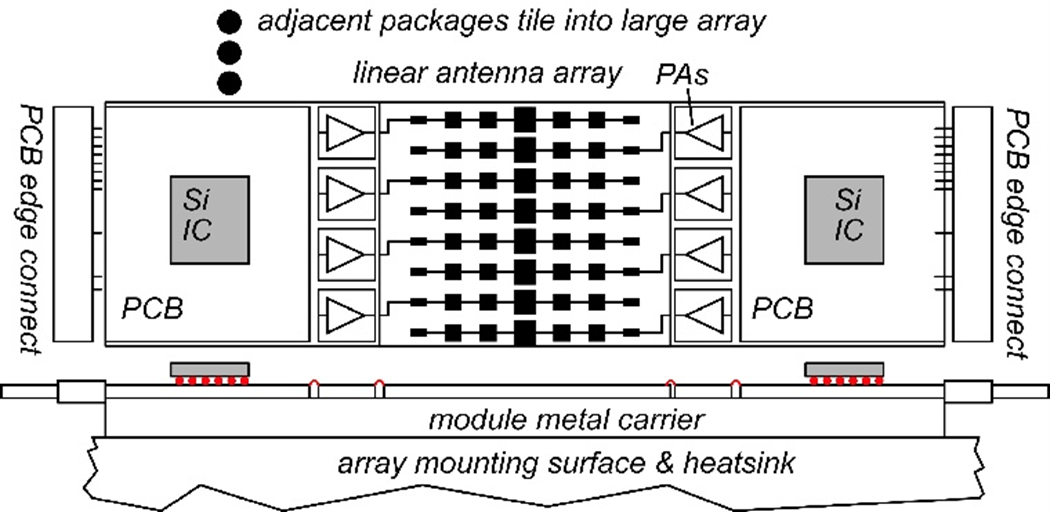 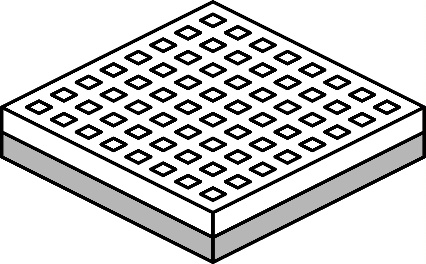 Handset: 8 × 8 array(9×9mm)
0.5-5 Tb/s spatially-multiplexed 140GHz base station 				128 users/face, 4 faces.  P1dB=21 dBm PAs, F=8dB LNAs   		512 total users @ 1 user/beam, 1,10 Gb/s/beam;		230, 100 m range in 50mm/hr rain with 17dB total margins
70 GHz spatially multiplexed base station
If we use instead a 70GHz carrier,  the range increases to 168 meters (vs. 100 meters) but the handset becomes 16mm×16mm (vs. 8mm×8mm), and the hub array becomes 20mm×524mm (vs. 10mm×262mm)
Or, use a 4×4 (8mm×8mm) handset array, and the range becomes ..100 meters.
Same handset area (more handset elements)→ same link budgetEasier to obtain license for 140±2.5GHz than 75±2.5GHz
140GHz moderate-MIMO hub
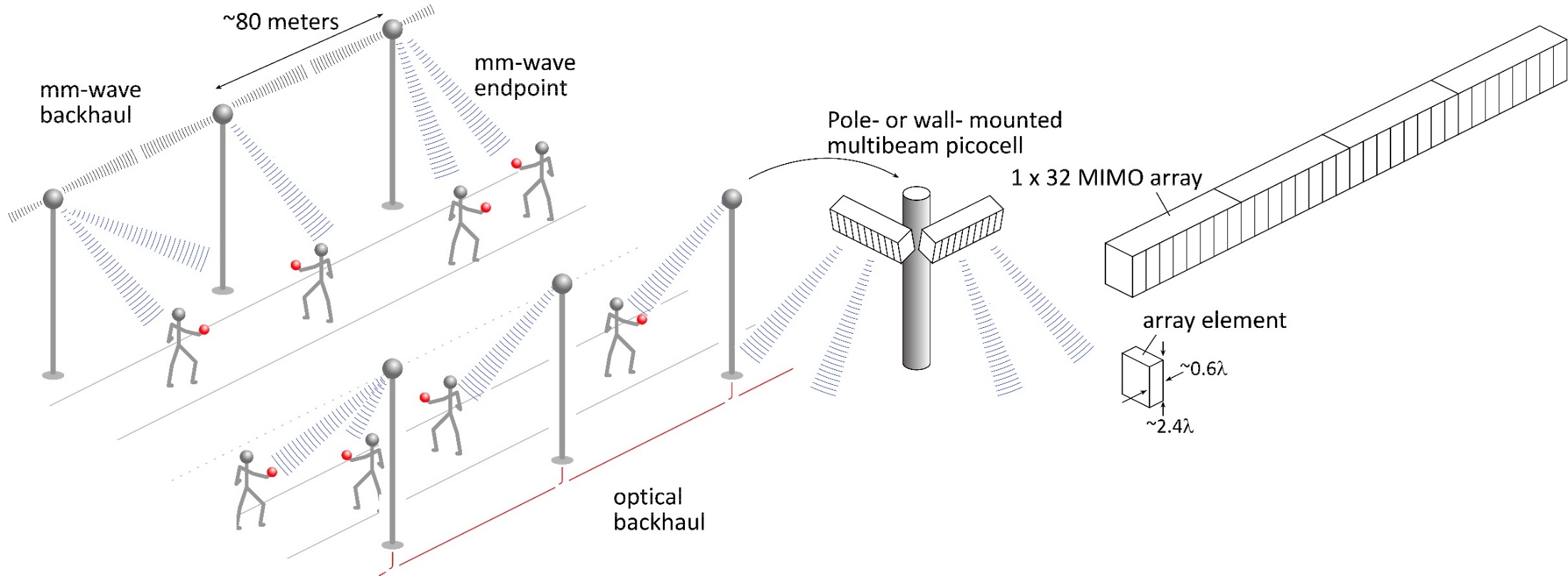 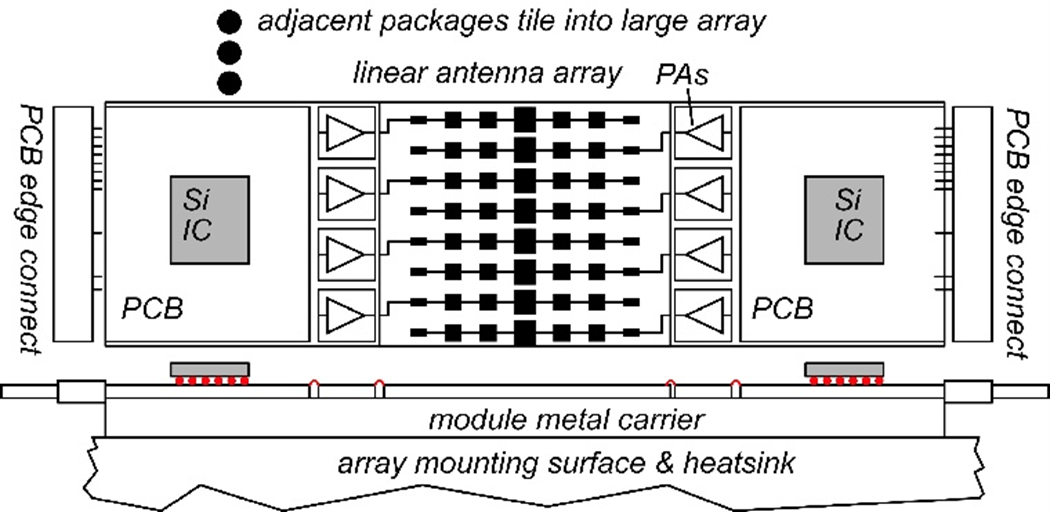 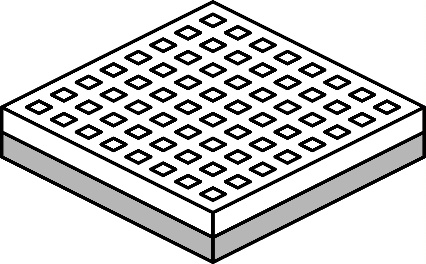 If demo uses 32-element array (four 1×8 modules):		16 users/array.  P1dB=21 dBm PAs, F=8dB LNAs   		1,10 Gb/s/beam→ 16, 160 Gb/s total capacity		70, 40 m range in 50mm/hr rain with 17dB total margins
Range varies as (# hub elements)0.5 →  (Service area/element) is constant
Handset: 8 × 8 array(9×9mm)
210 GHz, 640 Gb/s MIMO Backhaul
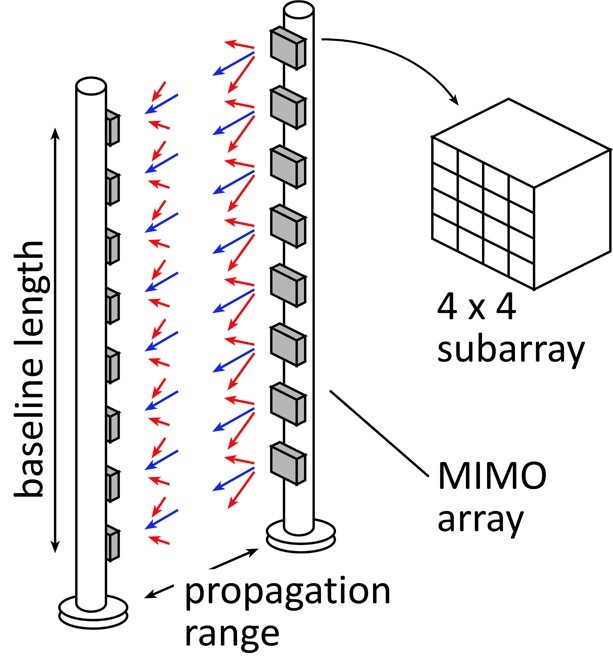 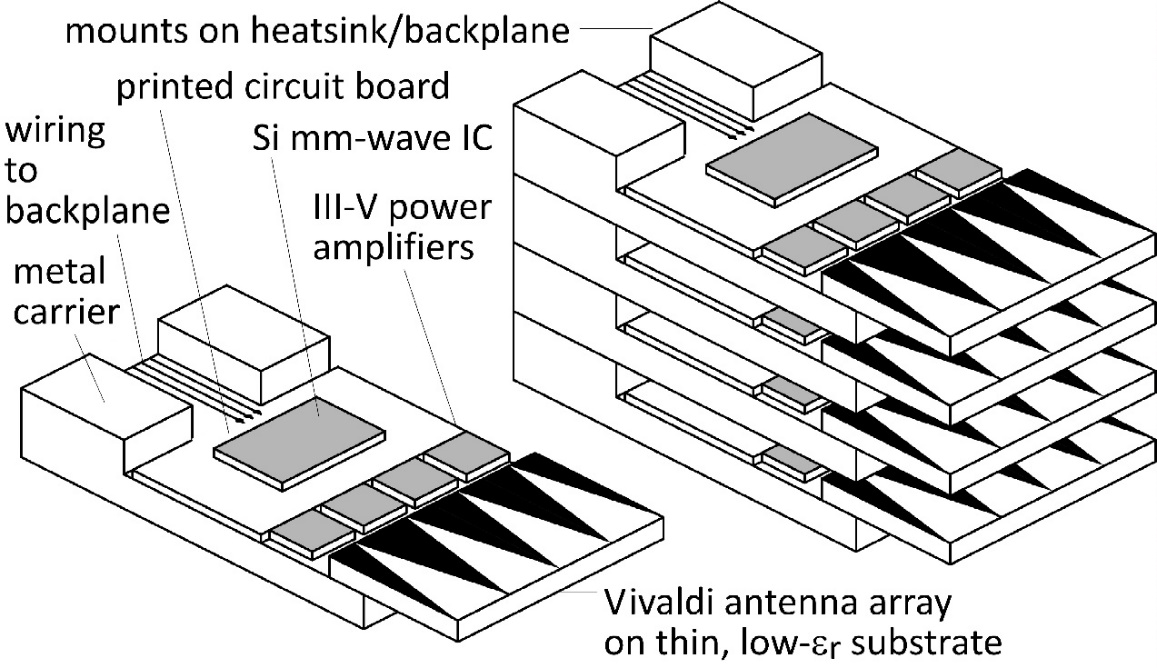 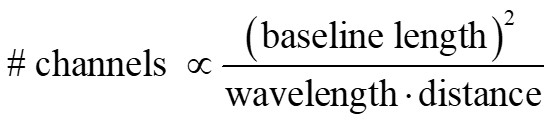 Key link parameters500 meters range in 50 mm/hr rain; 23 dB/km20 dB total margins:      packaging loss, obstruction, operating,     design, aging PAs: 18dBm =P1dB  (per element)LNAs: 6dB noise figure
8-element MIMO array3.1 m baseline.80Gb/s/subarray→ 640Gb/s total4 × 4 sub-arrays → 8 degree beamsteering
210 GHz, 5.1 Tb/s MIMO backhaul
500m range in 50mm/hr. rain.
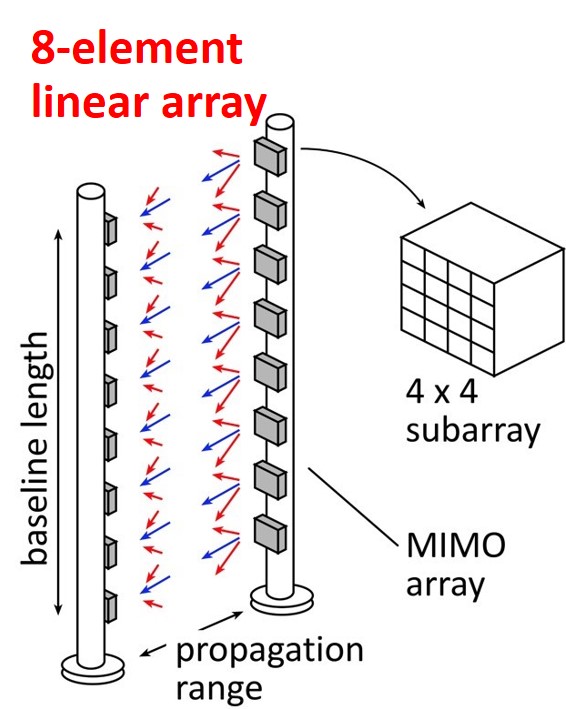 8-element 640Gb/s linear array: requires 14dBm transmit power/element (Pout)	….3.2W total output power requires 2.1m linear array
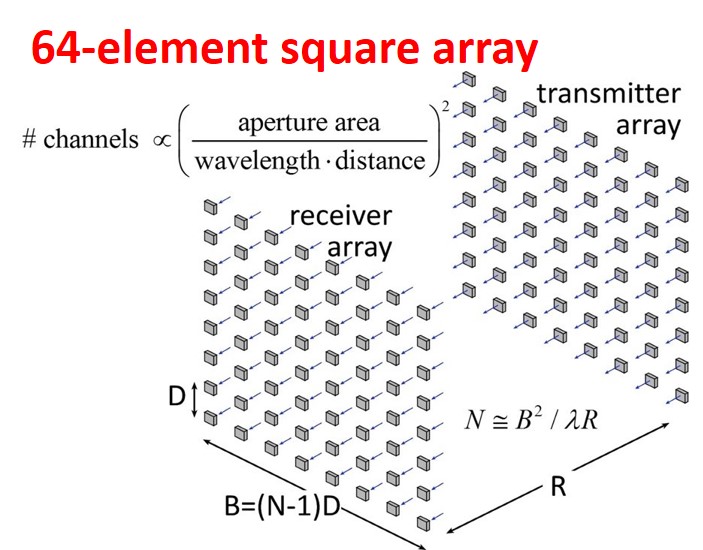 64-element 5Tb/s square array: same link assumptions requires 5dBm transmit power/element (Pout)	….3.2W total output power requires 2.1m square array
Complex system: can we make it cheaply ?
70 GHz, 640 Gb/s MIMO backhaul (16QAM)
Why not use a lower-frequency carrier, e.g. 70 GHz ?
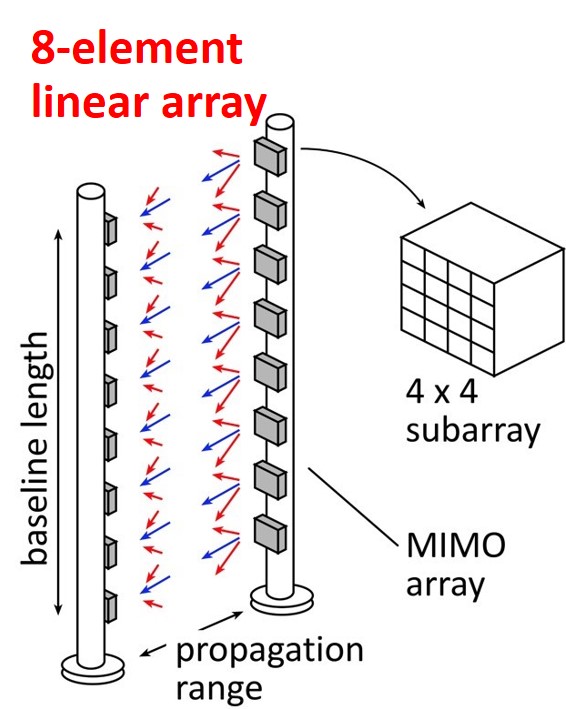 8-element 640Gb/s linear array: requires 11dBm transmit power/element (Pout)	….1.7W total output power requires 5.5m linear array
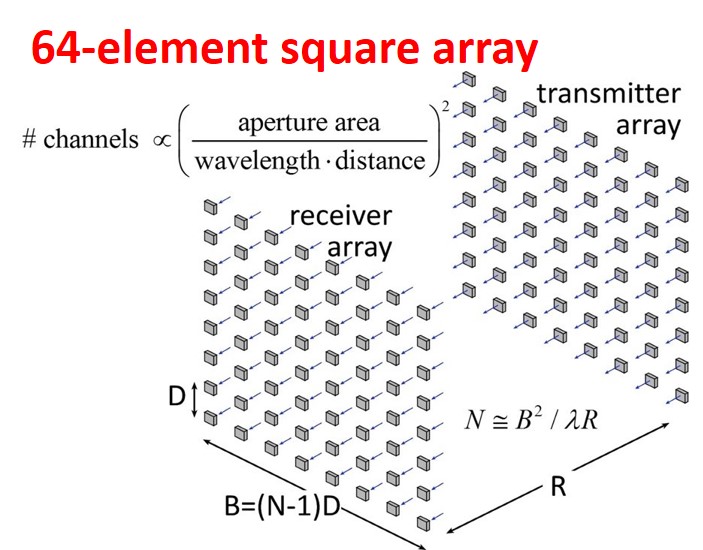 64-element 5Tb/s square array: same link assumptions requires 2dBm transmit power/element (Pout)	….1.7W total output power requires 5.5m square array
Similar RF power output, physically larger
Systems
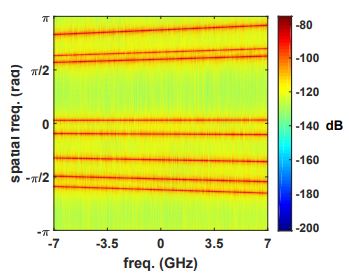 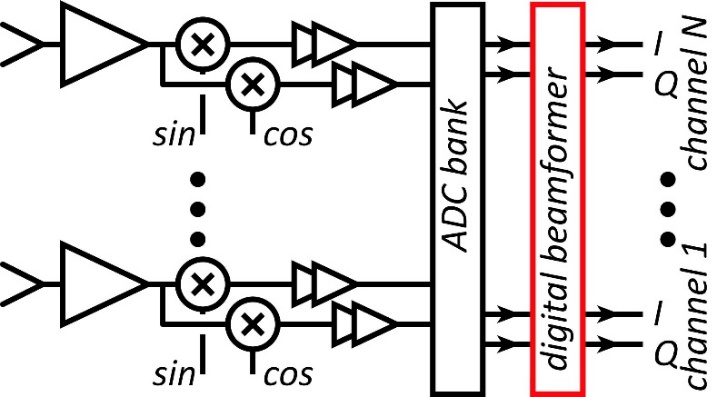 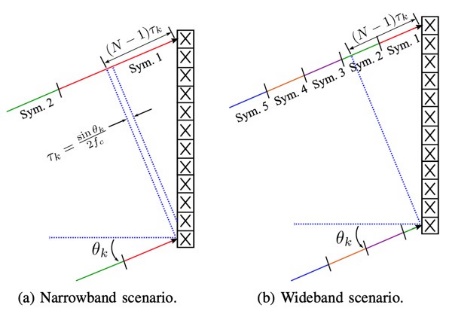 System Design
ADCs/DACs: QPSK needs only 3-4 bit ADC/DACs (Madhow, Studer, Rodwell)N ADC bits, M antennas, K signals: SNR=6N+1.76+10.log10(M/K)	3 bits, (M/K)=2→ SNR=23 dB.   QPSK needs 9.8 dB.
Linearity: Amplifier P1dB need be only 3-4 dB above average power (Madhow).
Phase noise: Requirements same as for SISO (Alon, Madhow, Niknejad, Rodwell)
Efficient digital beamforming: beamspace algorithm=complexity ~N× log(N) (Madhow, Studer)
Efficient digital beamforming: low-resolution matrix (Studer: 2021 ESSCIRC, this week)
Efficiently addressing true-time-delay problem: "rainbow" FFT algorithm (Madhow, Cabric, Studer)
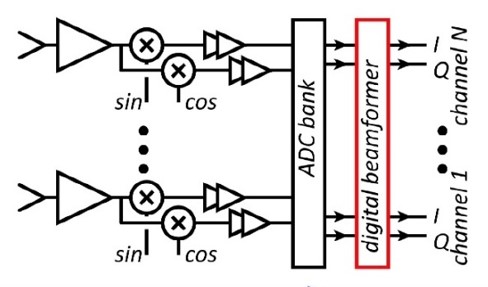 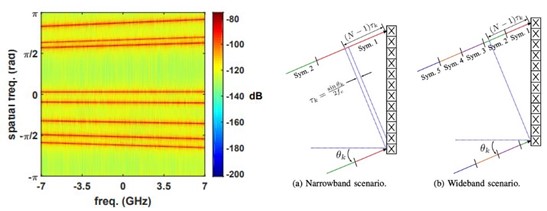 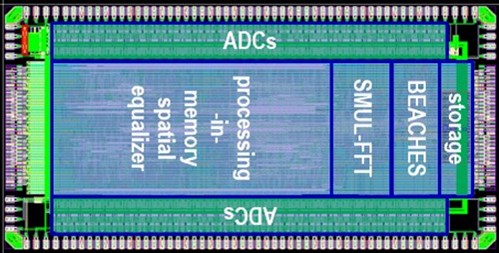 Transistors
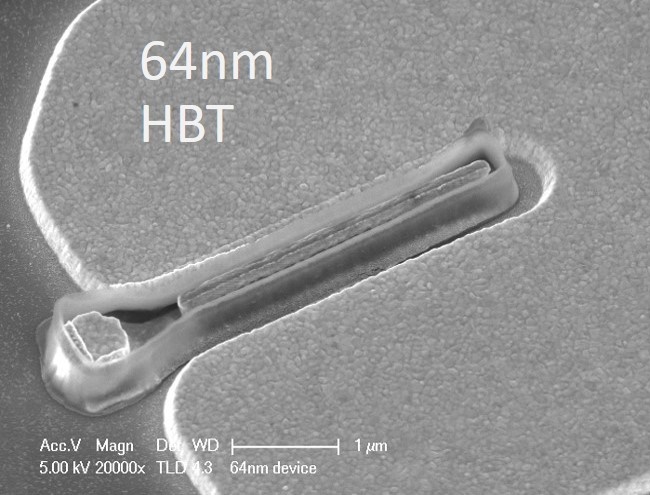 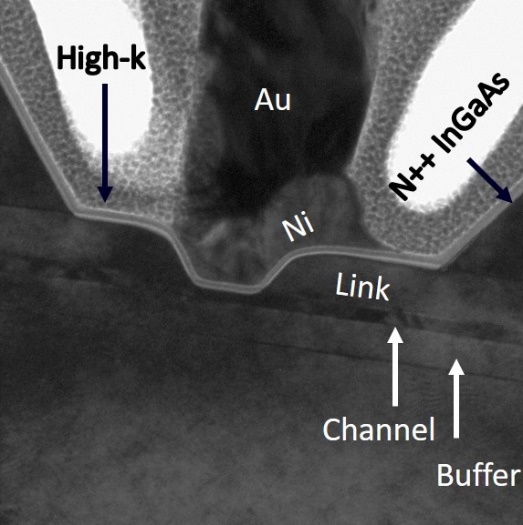 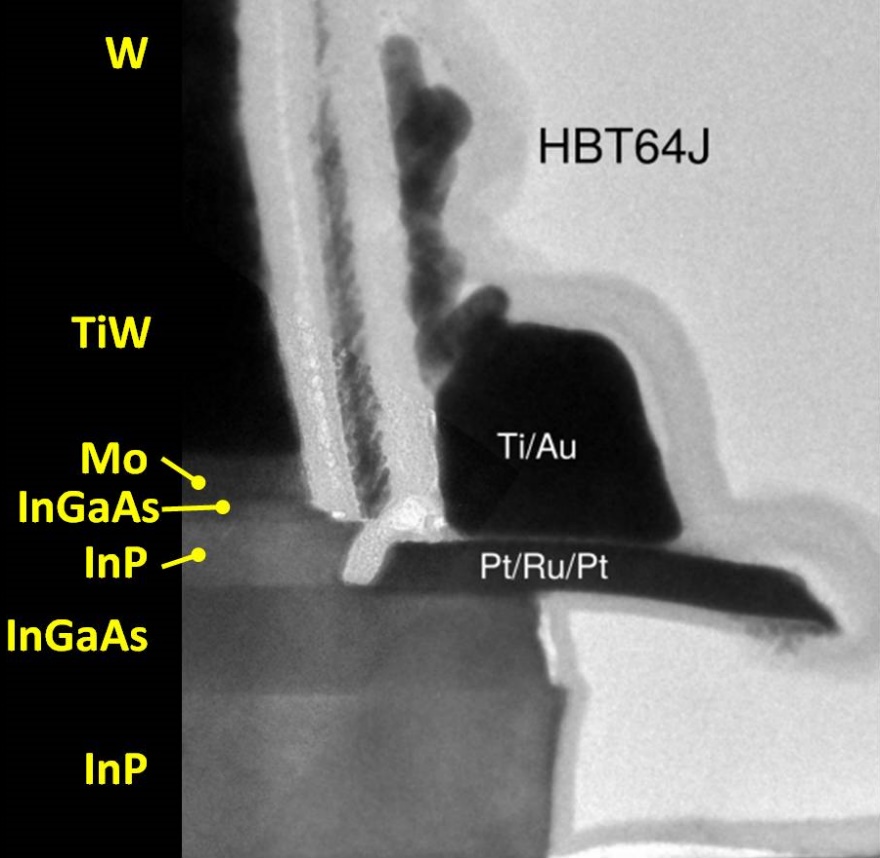 100-300GHz ICs
CMOS: good power & noise up to ~150GHz. Not much beyond.65-32nm nodes are best.
InP HBT: record 100-300GHz PAs
SiGe HBT: out-performs CMOS above 200GHz
GaN HEMT: record power below 100GHz. Bandwidth improving
InGaAs-channel HEMT:  world's best low-noise amplifiers
*results with low PAE at high Psat or low Psat with high PAE are not shown
mm-Wave Transistor Development
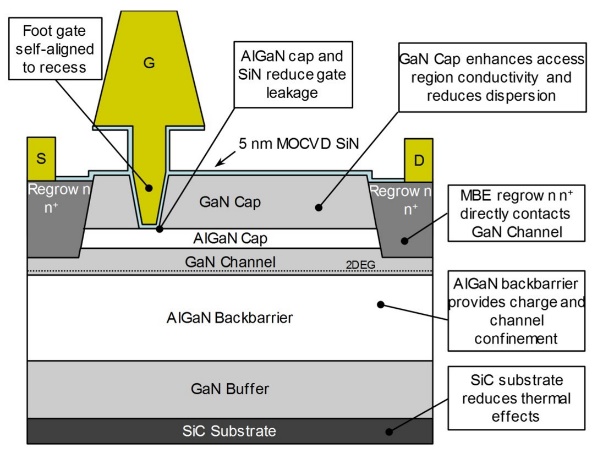 InGaN and GaN HEMTs:Leading power techology to ~110GHz Efforts to extend this to 140, 220GHz.
N-polar GaN: Mishra, UCSB
THz InP HBTs:State-of-art: 1.1THz fmax @ 130nm nodeEfficient 100-650GHz power
THz InP HEMTs:State-of-art: 1.5THz fmax @ 32nm nodeSensitive 100-650GHz low-noise amplifiershigh-K gate dielectric *might* permit further scaling.
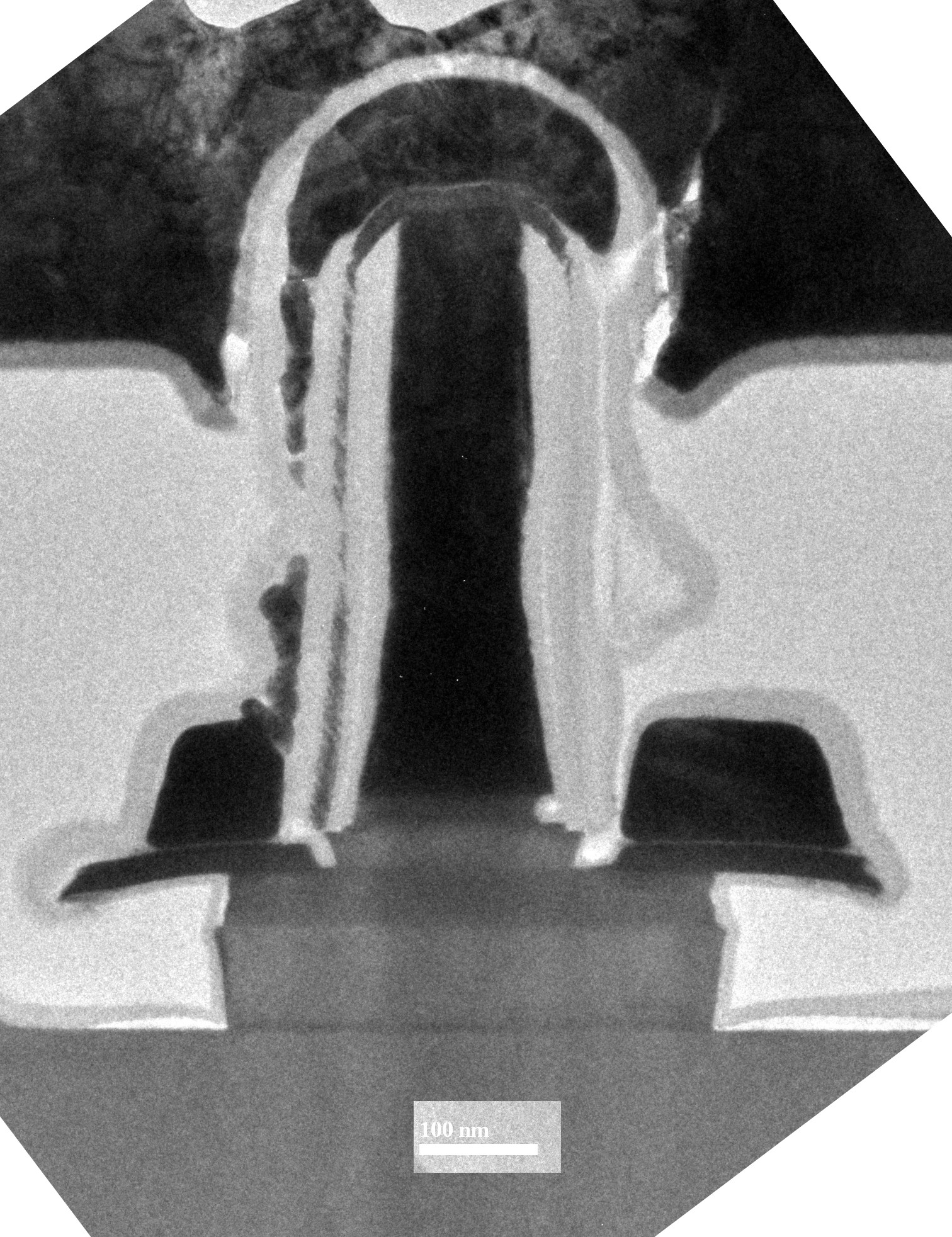 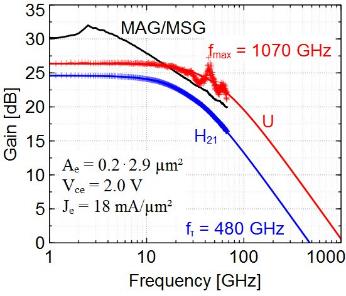 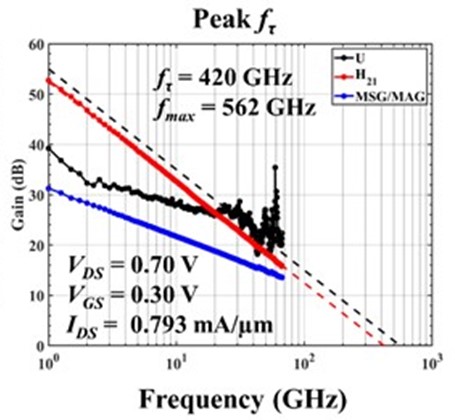 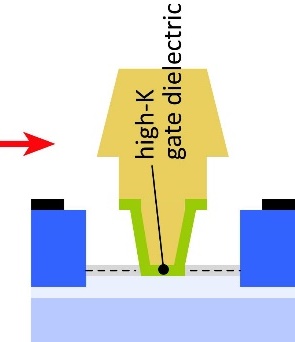 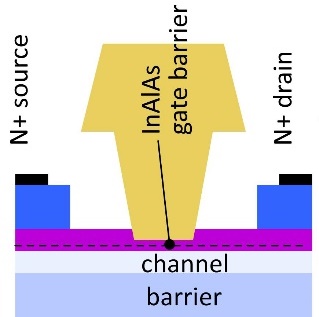 ICs and Packages:140 GHz
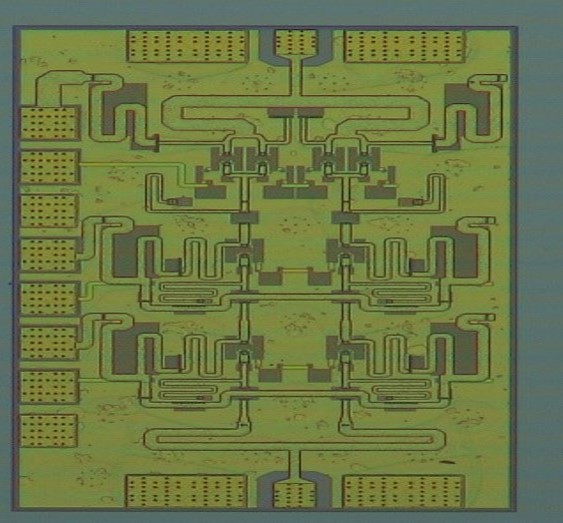 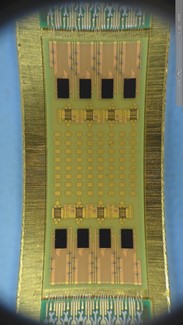 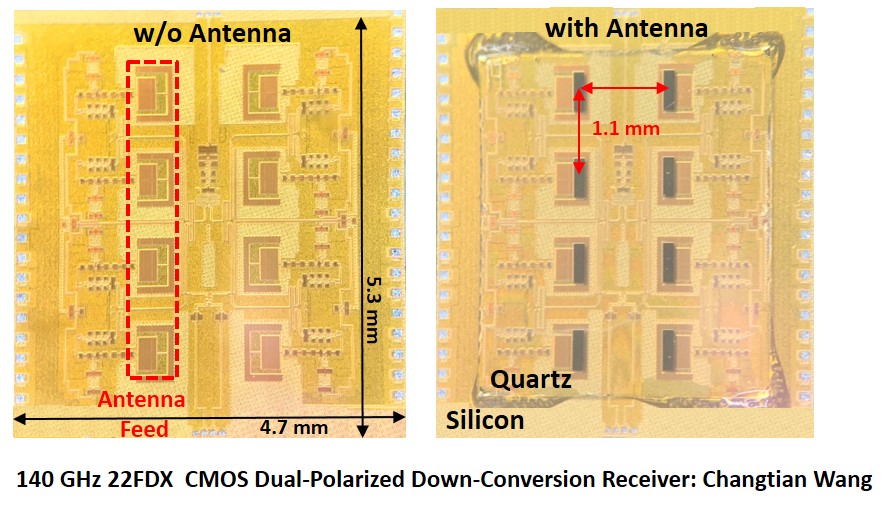 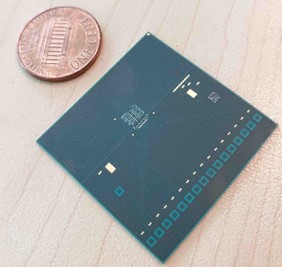 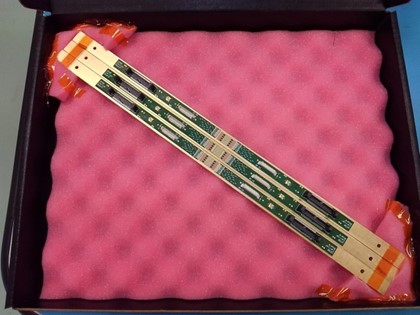 The mm-wave module design problem
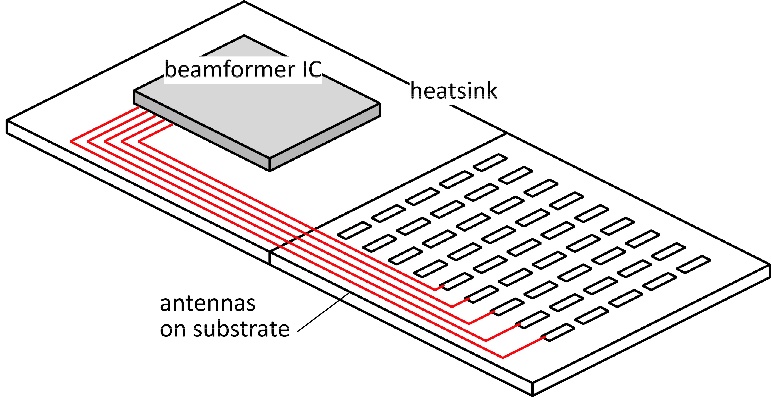 How to make the IC electronics fit ?How to avoid catastrophic signal losses ?How to remove the heat ?
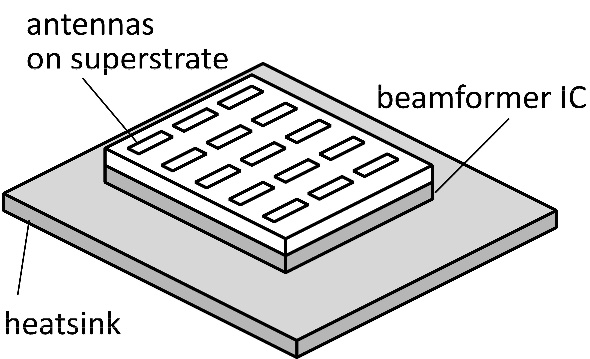 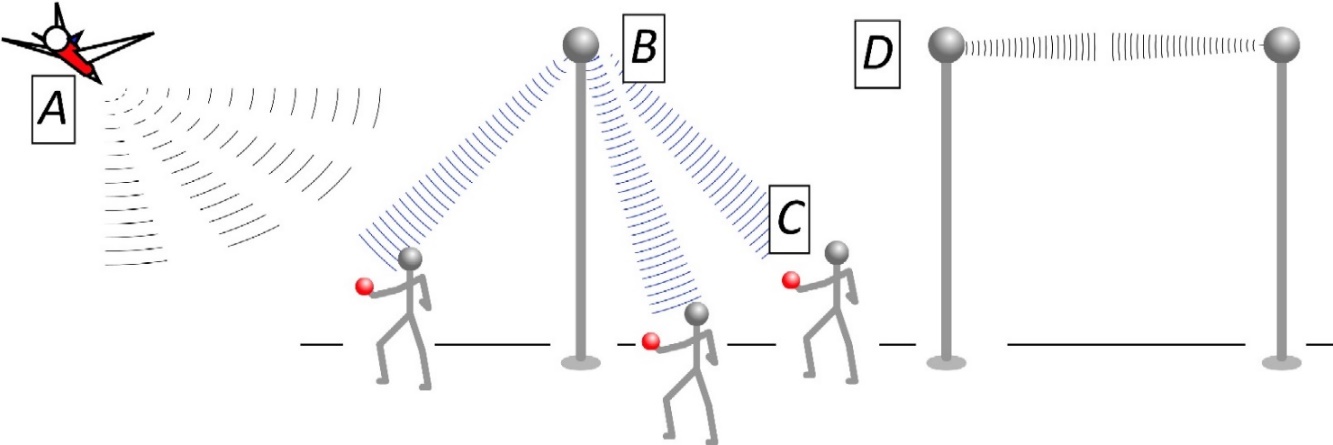 Not all systems steer in two planes...     ...some steer in only one.
Not all systems steer over 180 degrees...     ...some steer a smaller angular range
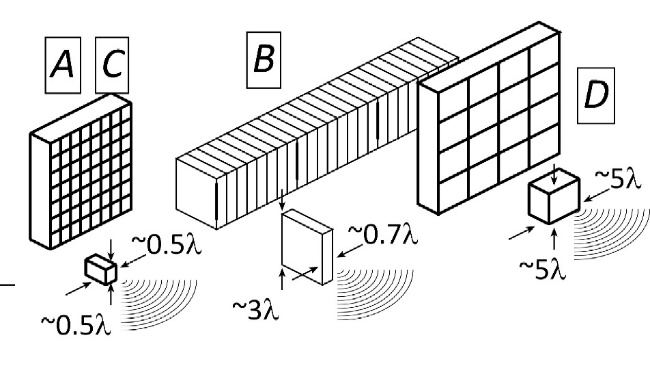 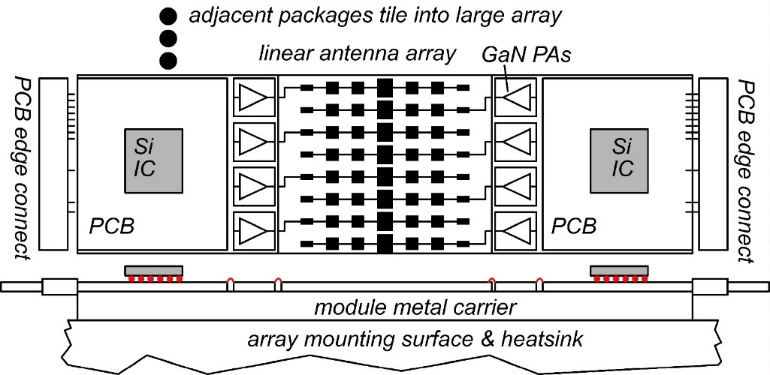 Do we need 2D arrays ? 1D steering might be fine.
1/sin2f sidelobes provide strong signals to tall buildlings.
Providing sidelobes reduces broadside gain by less than 3dB.
→ Don't need 2D arrays to serve tall buildings
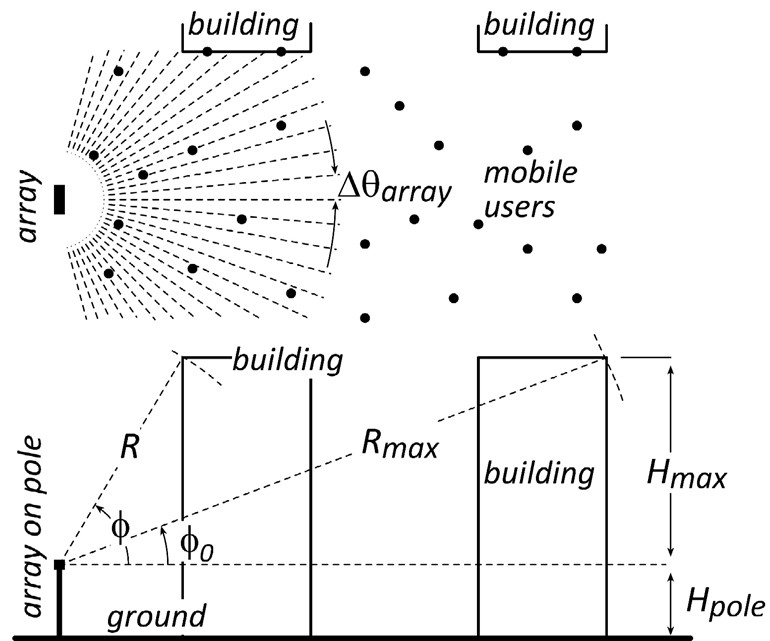 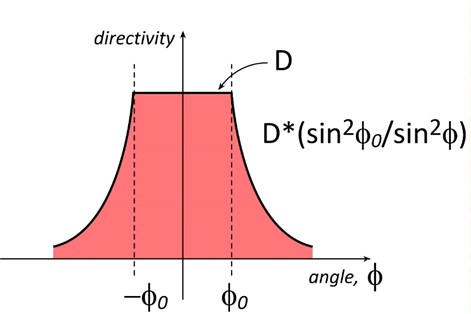 2D vs. 1D: user spatial distribution
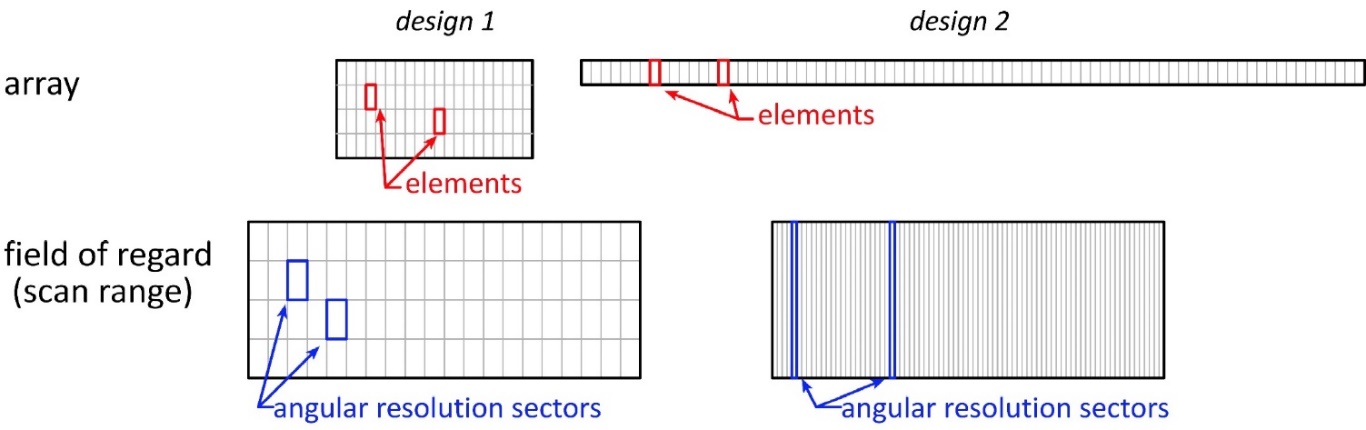 uniform horizontal & vertical  user distributions
uniform horizontal, nonuniform vertical
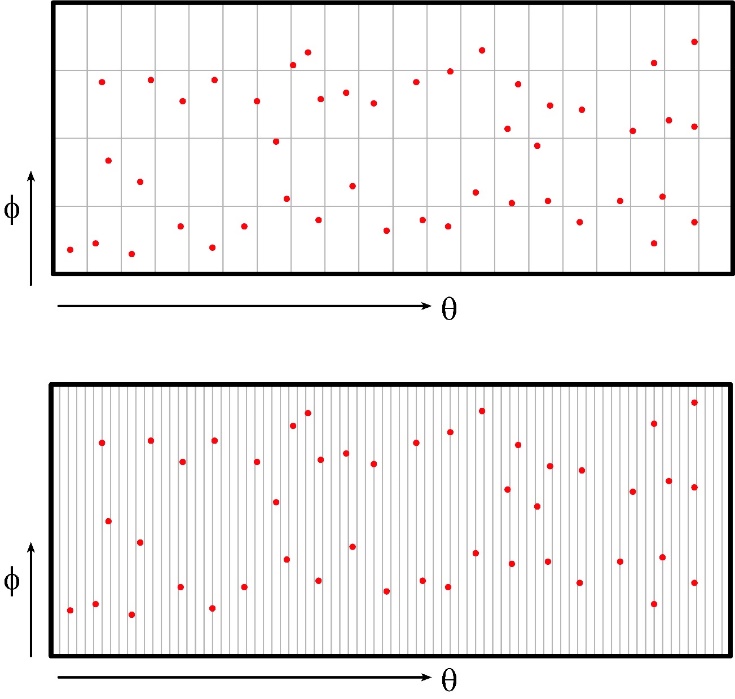 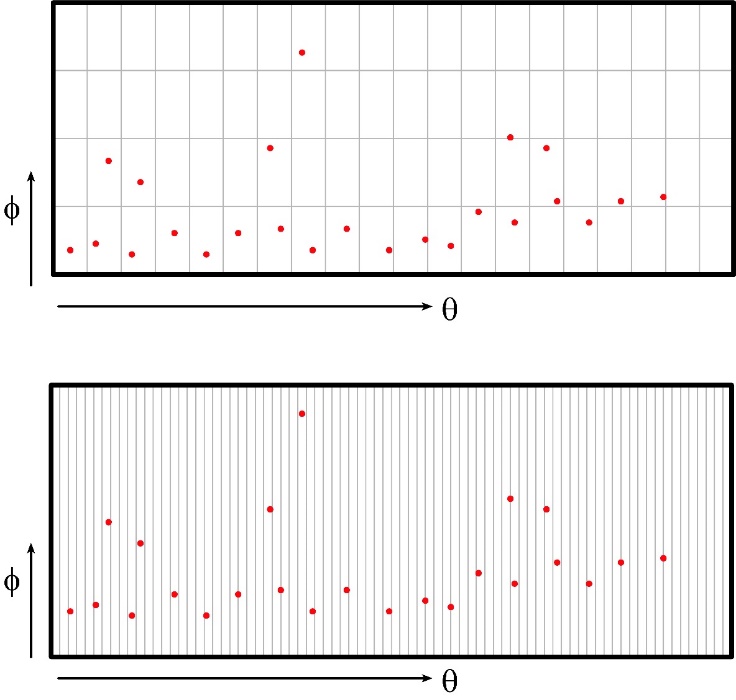 design 1: 2D array
✘

design 2: 1D array


Spatial distribution of users, and of scattering objects, guides choice of array geometry.
140GHz hub: packaging challenges
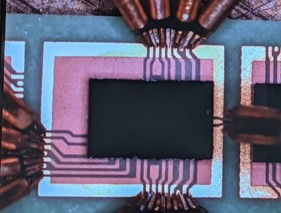 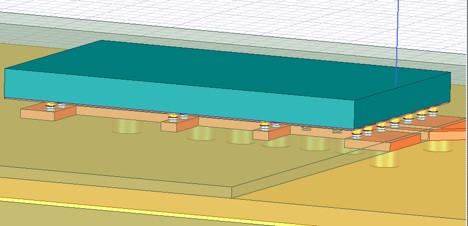 IC-package interconnectsDifficult at > 100 GHz
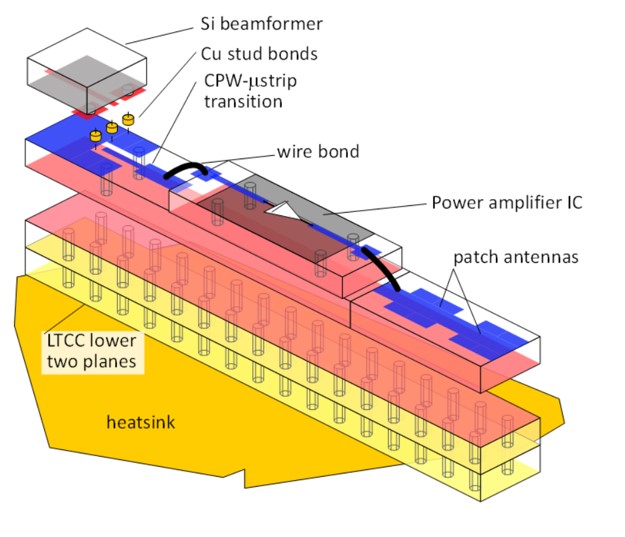 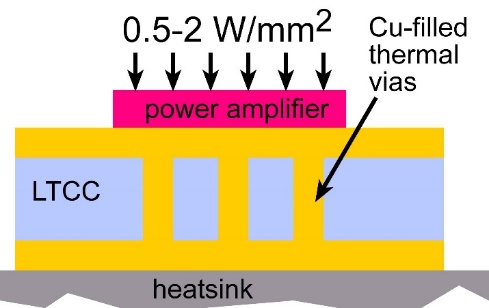 Removing heatThermal vias are marginal
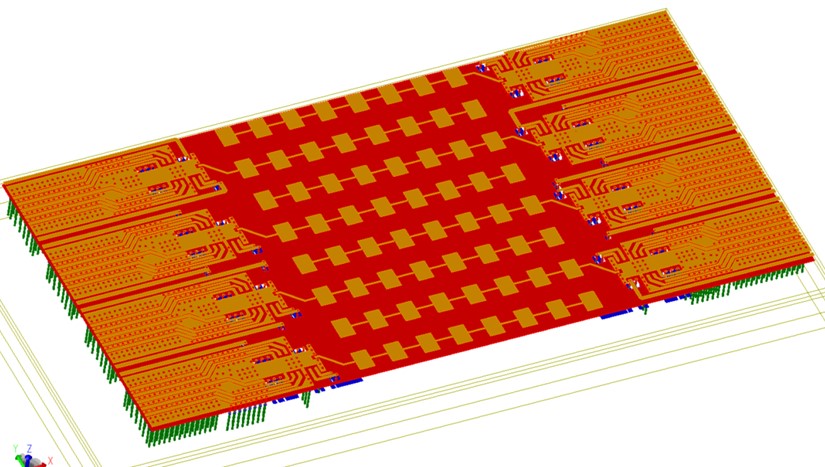 Interconnect densityDense wiring for DC, LO, IF, control.Hard to fit these all in.
Economies of scaleAdvanced packaging standards require sophisticated toolsHigh-volume orders onlyHard for small-volume orders (research, universities)Packaging industry is moving offshore
100-300GHz IC-package connections
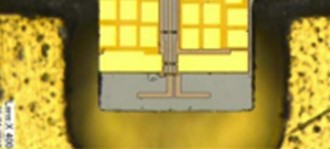 Deal, IEEE Trans THz, Sept 2011
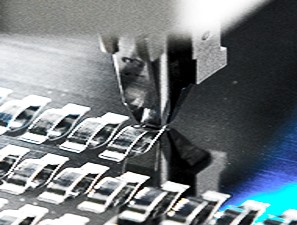 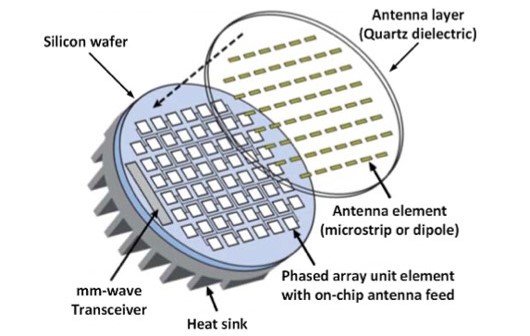 G. Rebeiz
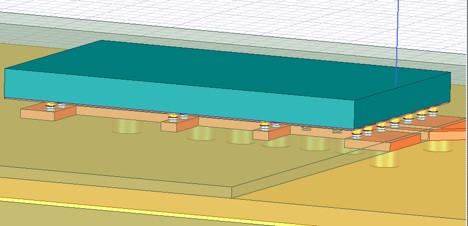 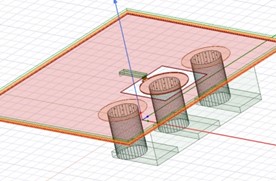 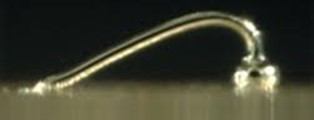 140GHz hub: ICs & Antennas
LTCC Array module
110mW InP Power Amplifier20.8% PAE
CMOS Transmitter IC 22nm SOI CMOS.
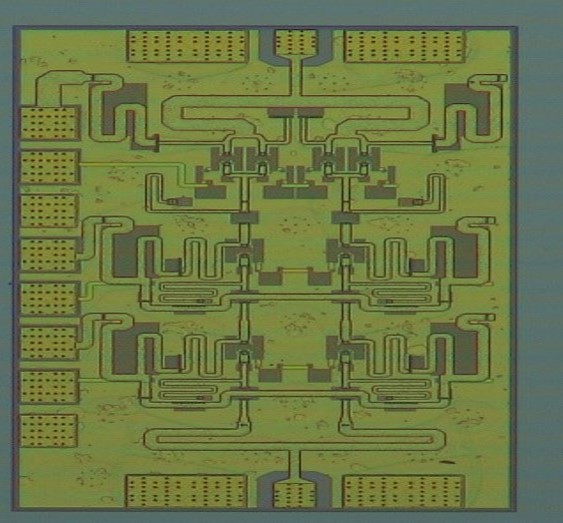 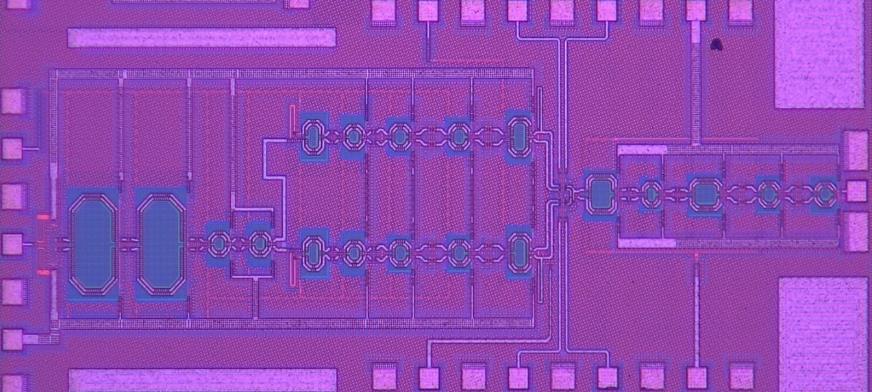 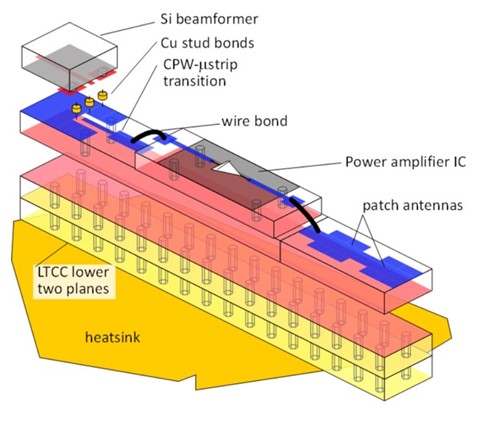 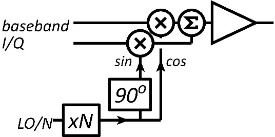 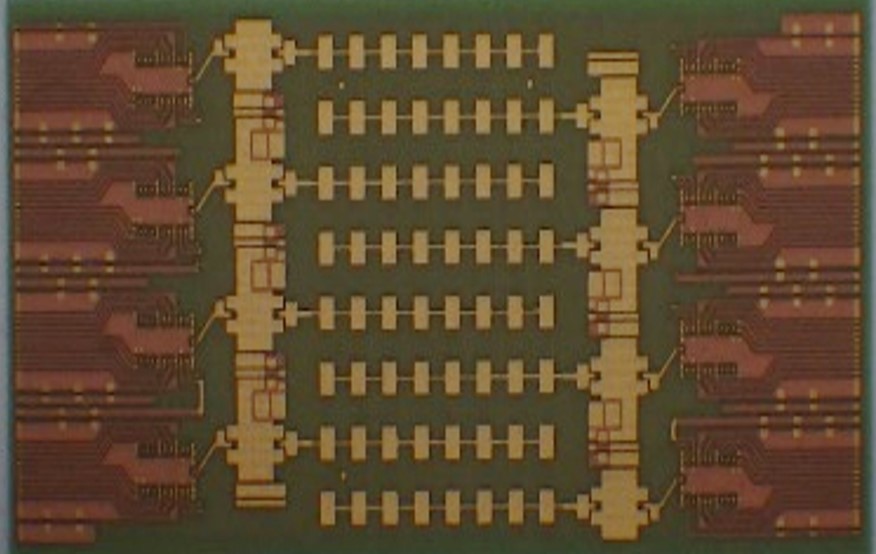 Receiver IC 22nm SOI CMOS.
190mW InP Power Amplifier 16.7% PAE
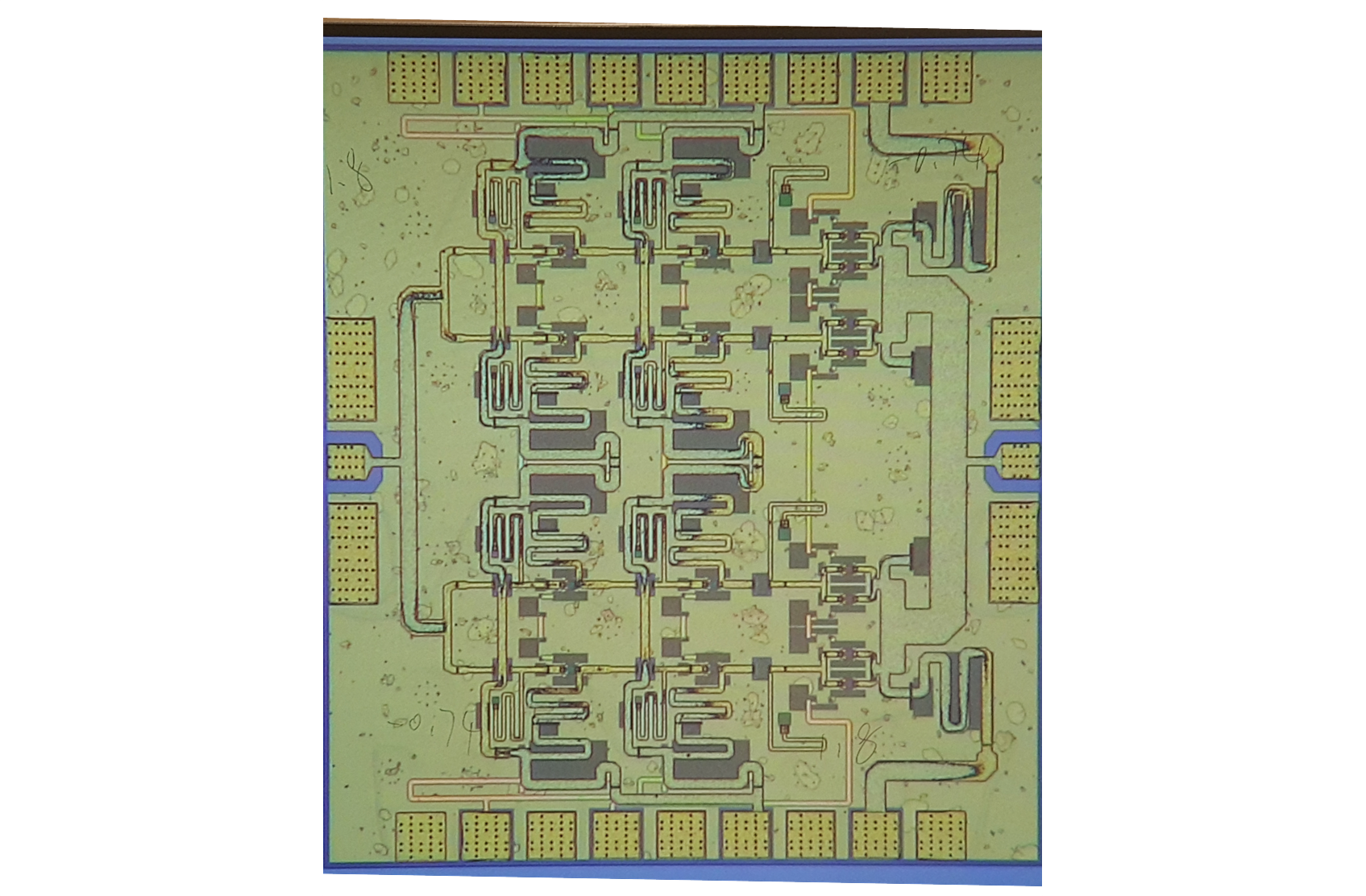 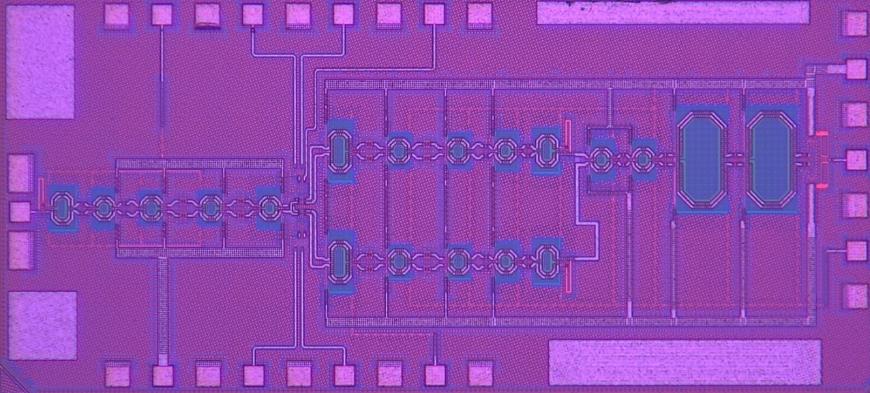 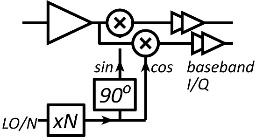 GlobalFoundries 22nm SOI CMOS
1 cm
Teledyne InP HBT
Farid, Ahmed, Rodwell, UCSB; Flynn, Dunn, Niknejad, Nikolic, BWRC; Rebeiz, UCSD
Kyocera
140GHz transmitter channel
Farid, 2021 IMS, RFIC
CMOS-only TX channel
CMOS+InP TX channel
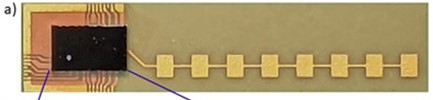 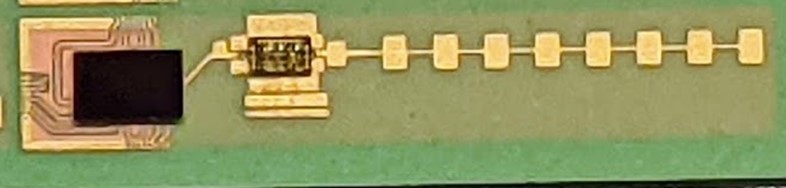 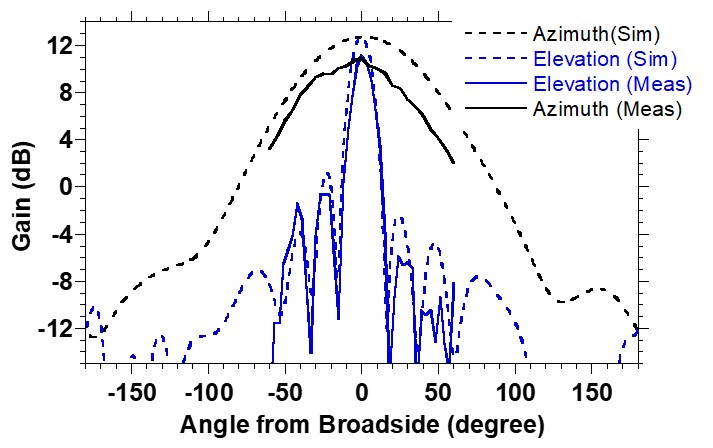 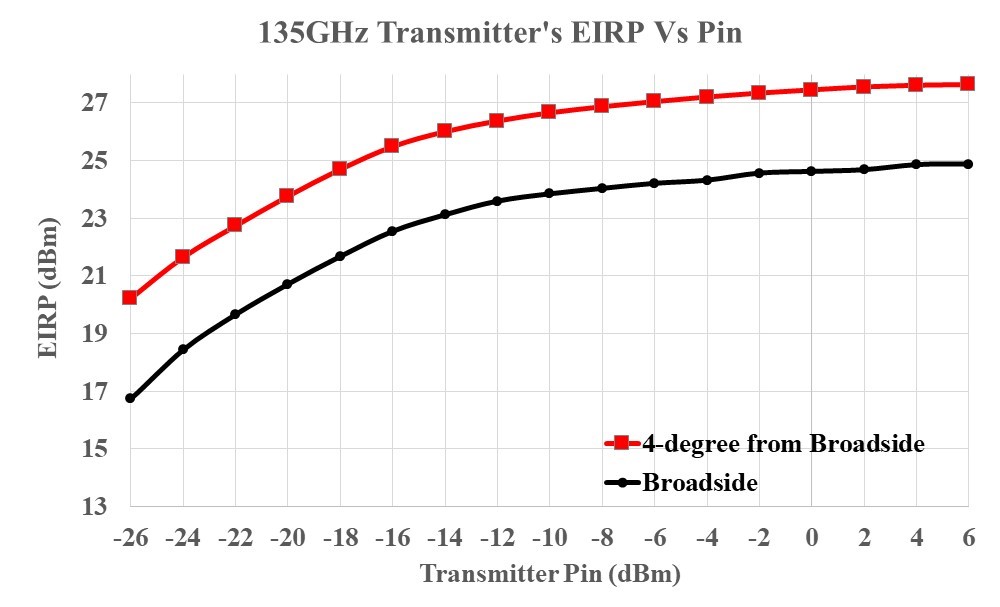 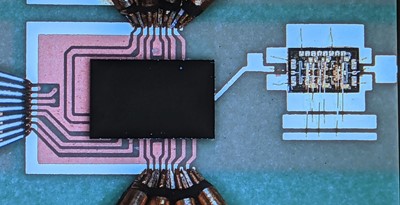 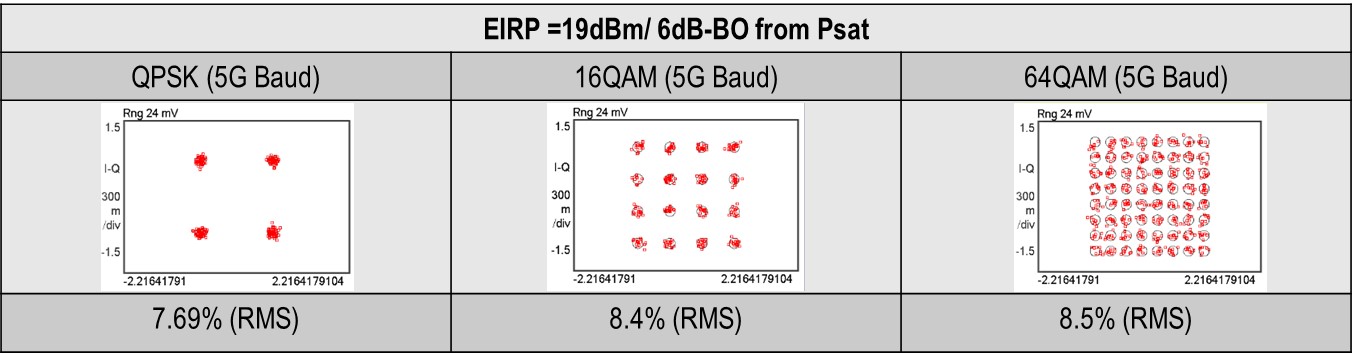 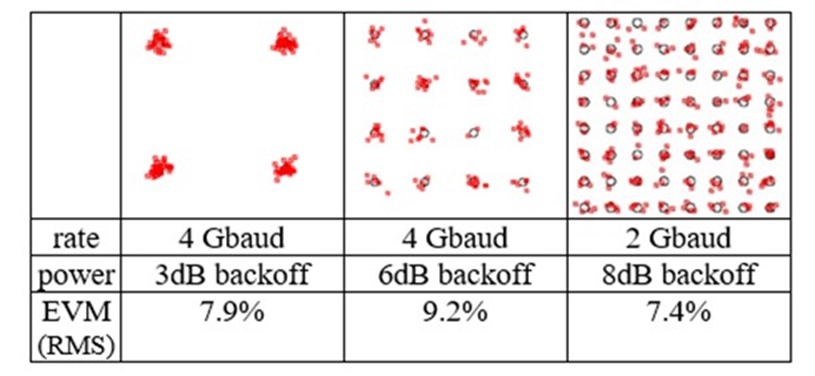 8-Channel 140GHz MIMO hub modules
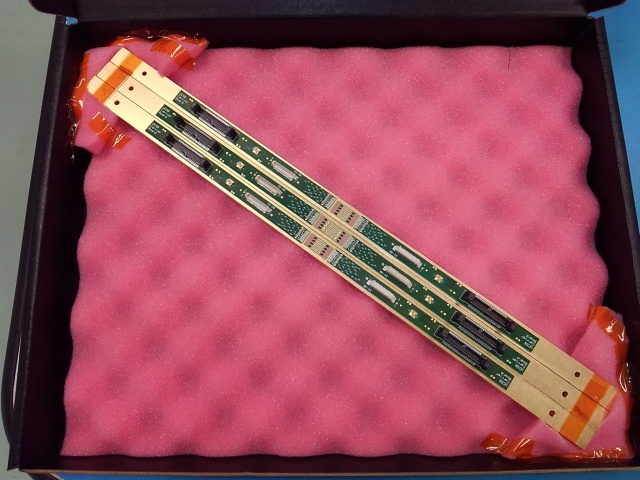 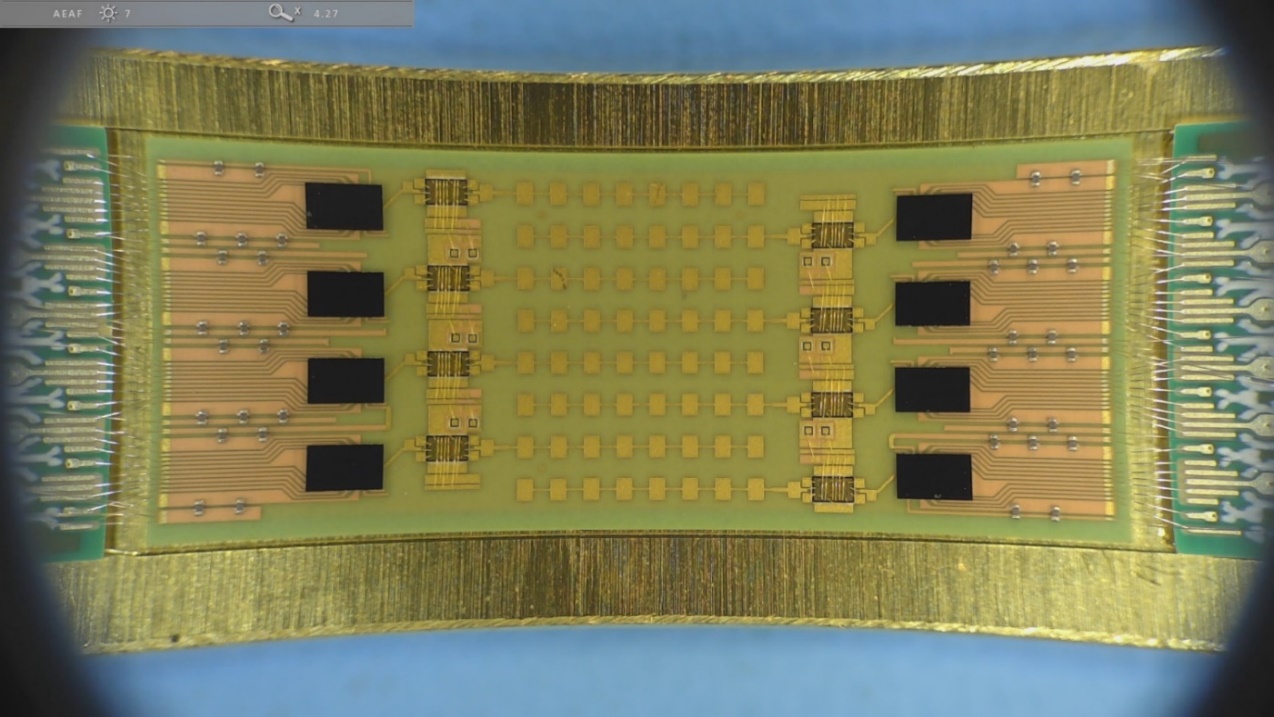 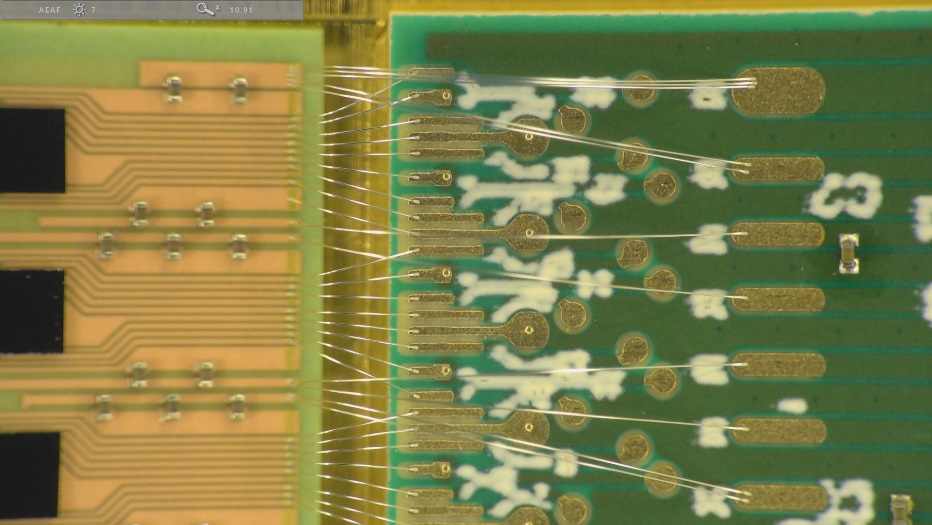 135GHz 8-channel MIMO hub array tile modules
A. Farid et. al, submitted to the 2021 IEEE BCICTS Symposium
Receiver
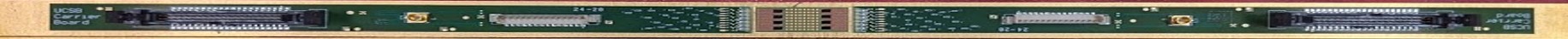 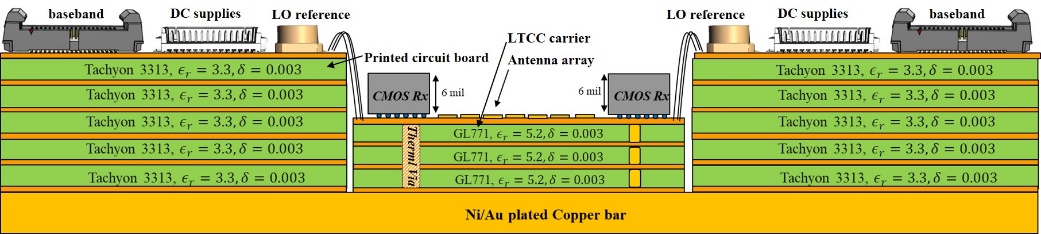 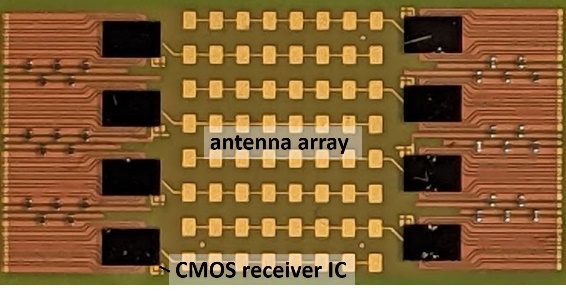 Transmitter
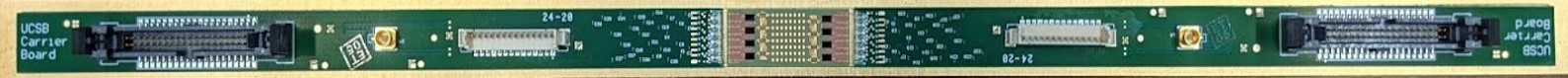 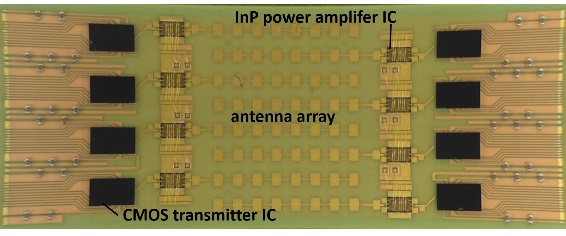 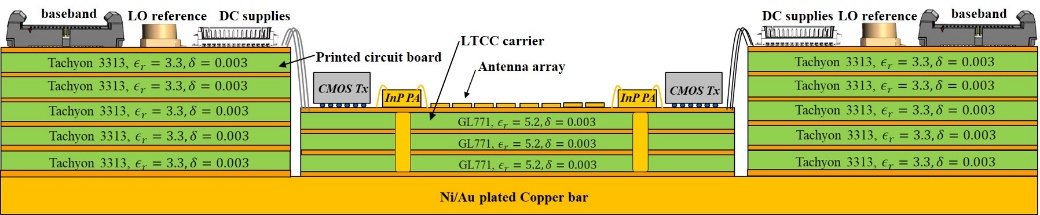 ICs and Packages:210 & 280 GHz
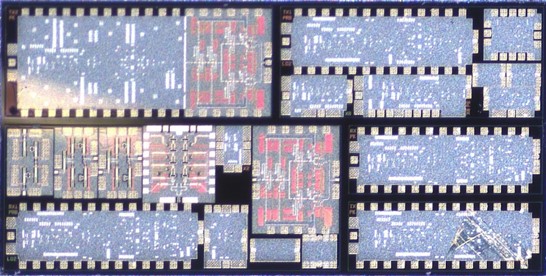 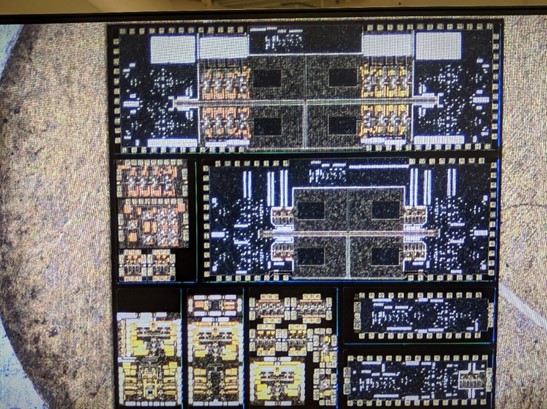 210 GHz MIMO backhaul demo
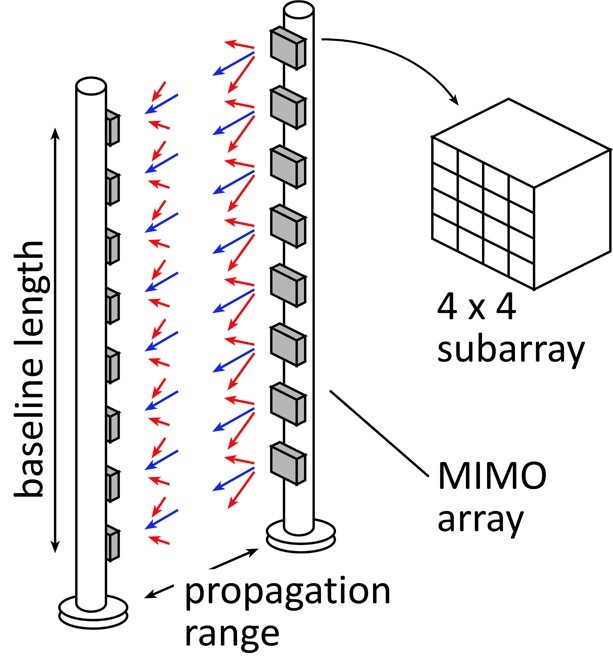 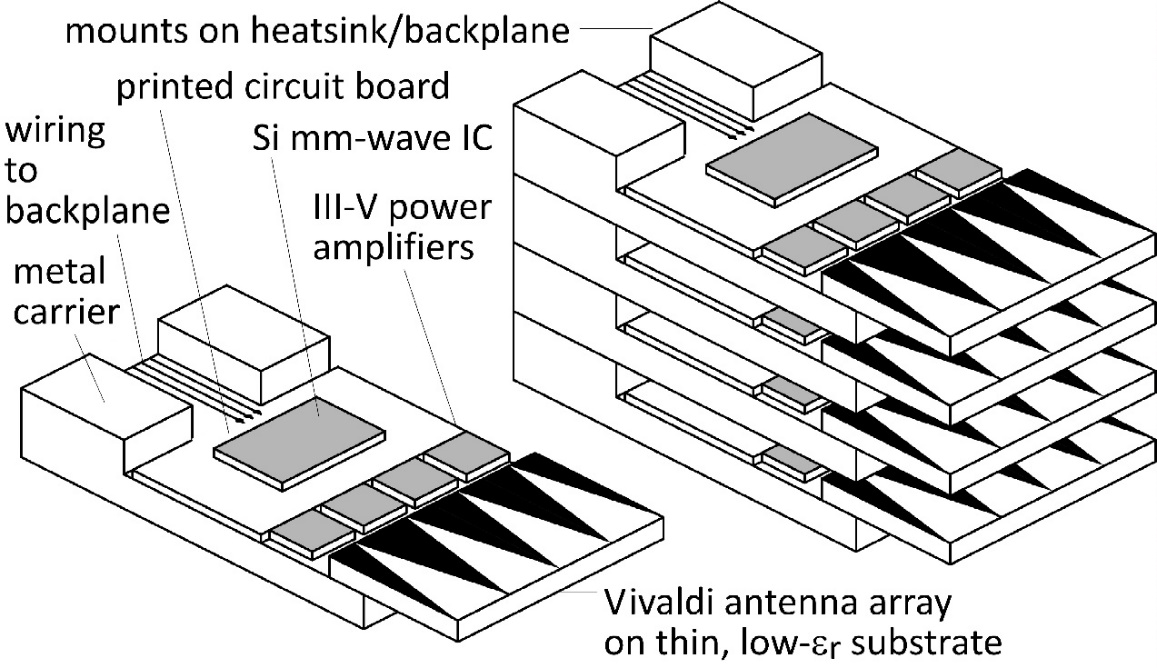 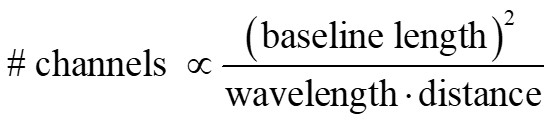 Key link parameters500 meters range in 50 mm/hr rain; 23 dB/km20 dB total margins:      packaging loss, obstruction, operating,     design, aging PAs: 63mW =P1dB  (per element)LNAs: 6dB noise figure
8-element MIMO array3.1 m baseline for 500m link.80Gb/s/subarray→ 640Gb/s total4 × 4 sub-arrays → 8 degree beamsteering
210 GHz Transmitter and Receiver ICs
M. Seo et al, 2021 IMS;  Teledyne 250nm InP HBT
200 GHz direct-conversion TX
200 GHz direct-conversion RX
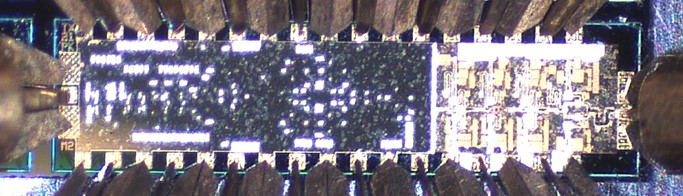 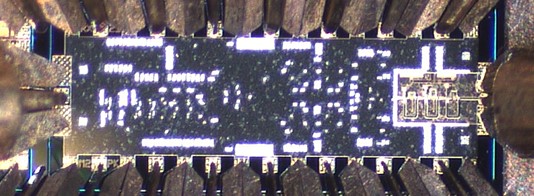 Size: 2.9 x 0.75 mm2
Size: 2.3 x 0.85 mm2
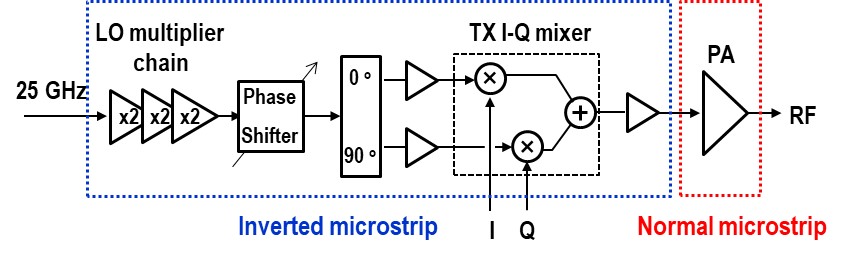 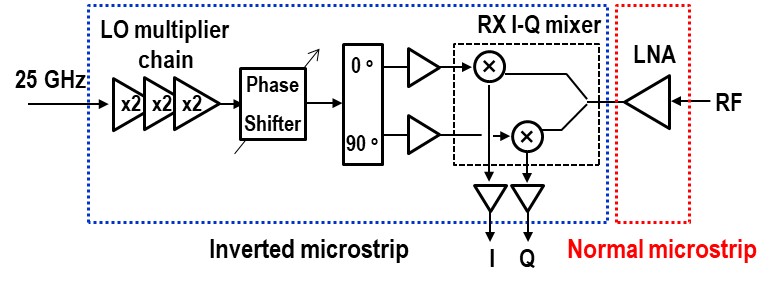 Power Amplifiers in 250nm InP HBT
Ahmed et al, 2020 IMS, 2020 EuMIC, 2021 IMS, 2021 RFIC
Teledyne 250nm InP HBT technology
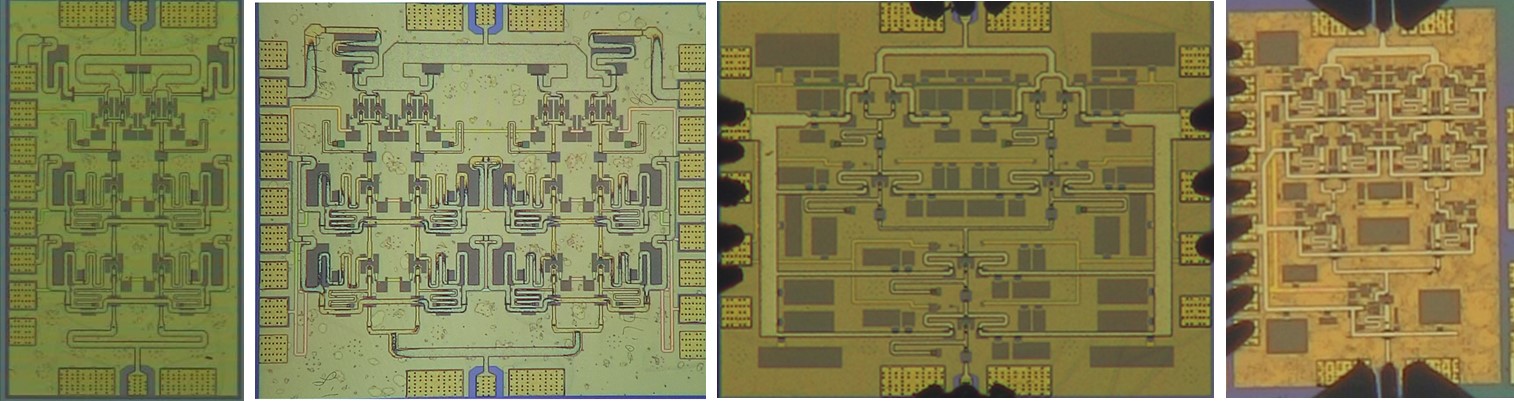 140GHz, 20.5dBm, 20.8% PAE
130GHz, 200mW, 17.8% PAE
266GHz, 16.8dBm, 4.0% PAE
194GHz, 17.4dBm, 8.5% PAE
Record-setting efficiency for 100-300GHz power amplifiers.
280GHz transmitter and receiver IC designs
Solyu, Alz, Ahmed, Seo; UCSB/Sungkyunkwan
Teledyne 250nm InP HBT technology
Receiver
Transmitter
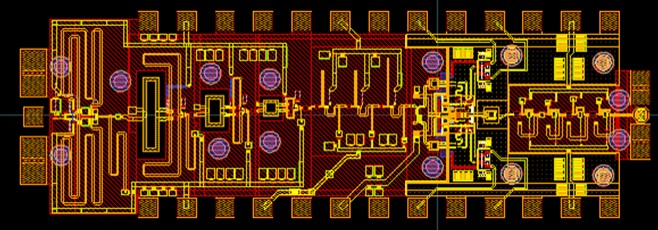 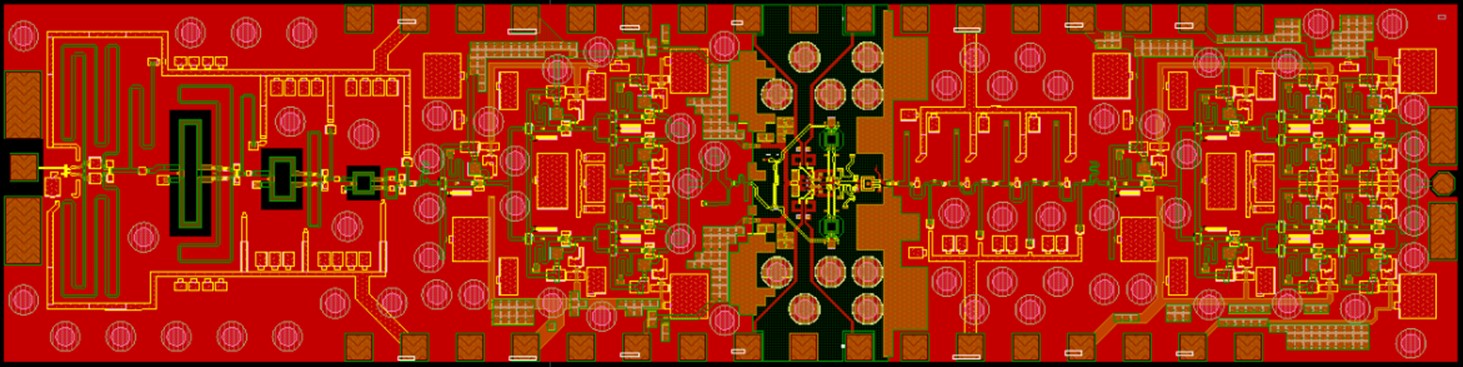 simulations: 17dB saturated output power.
simulations: 11dB noise figure, 40GHz bandwidth
Application: point-point MIMO backhaul links
2D arrays
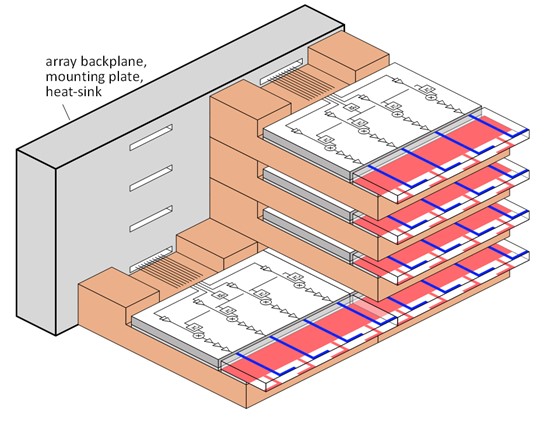 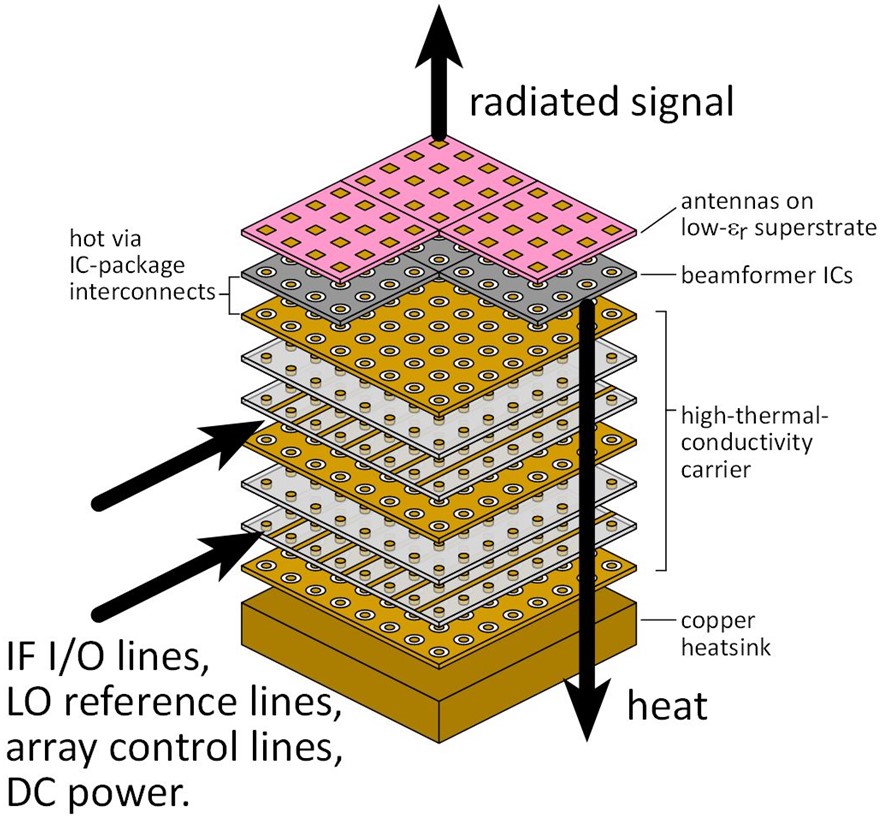 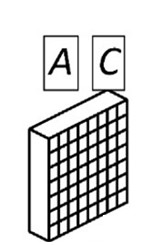 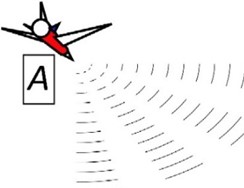 The 100-300GHz 2D Array Challenge
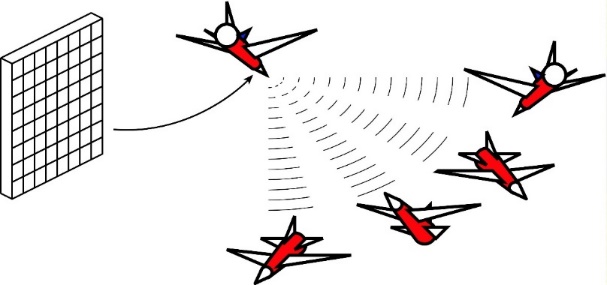 System architecture:      Single-beam: simpler RF front-end, simpler baseband     MIMO: complex digital baseband, flexible, many beams
Arrays can be made from either tiles or trays
Arrays must be vast: 100-1,000-10,000 elements
Arrays must be dense: packaging challenges     Many DC/IF/LO lines, plus antenna interface.     Fitting IC functions into available area.     Removing the heat.
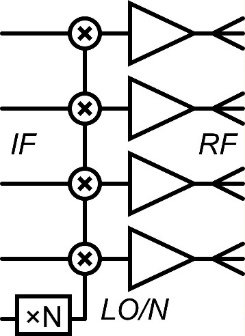 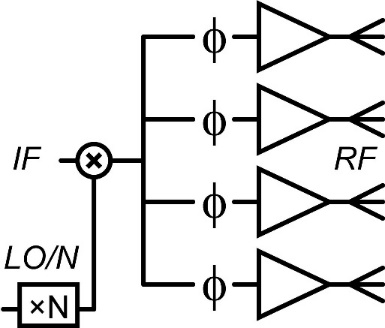 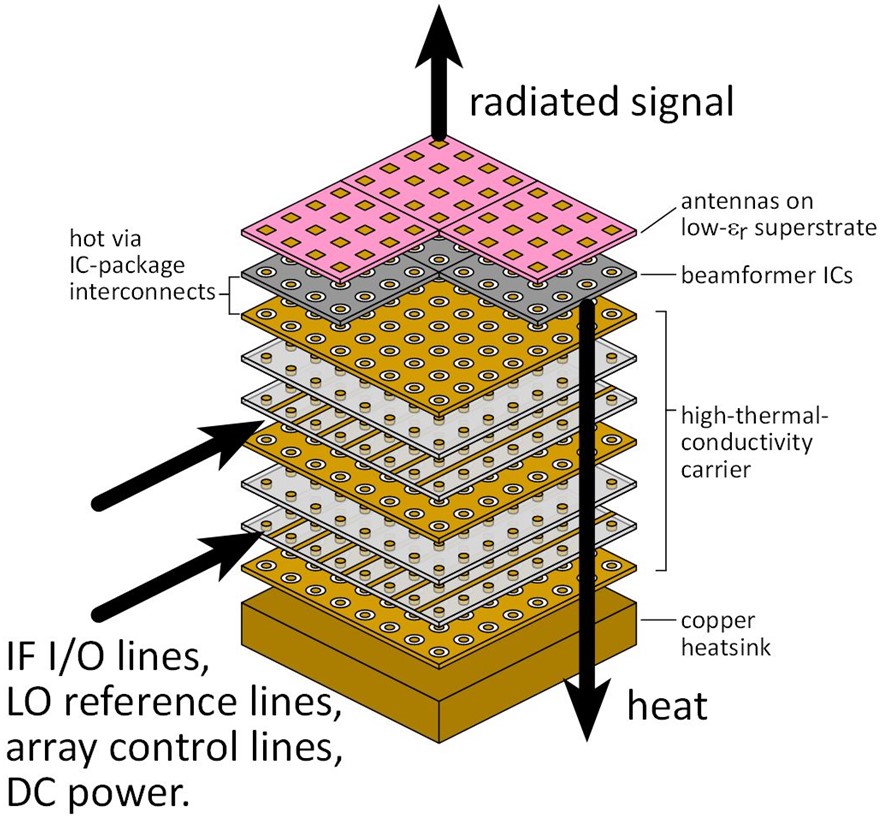 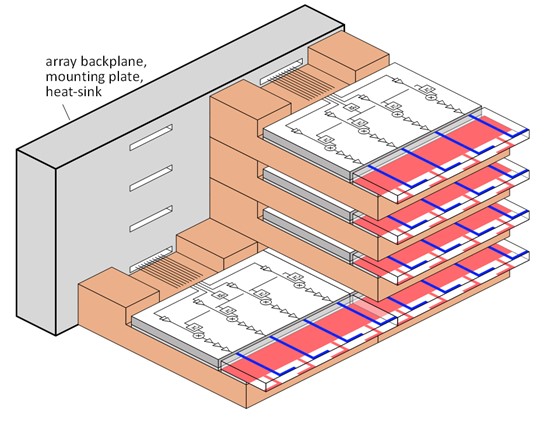 100-300GHz array frequency scaling
(Worst-case atmospheric loss: ~constant over 50-300GHz)
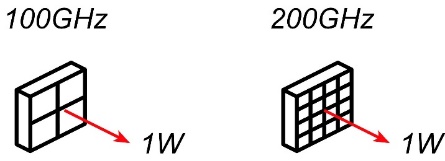 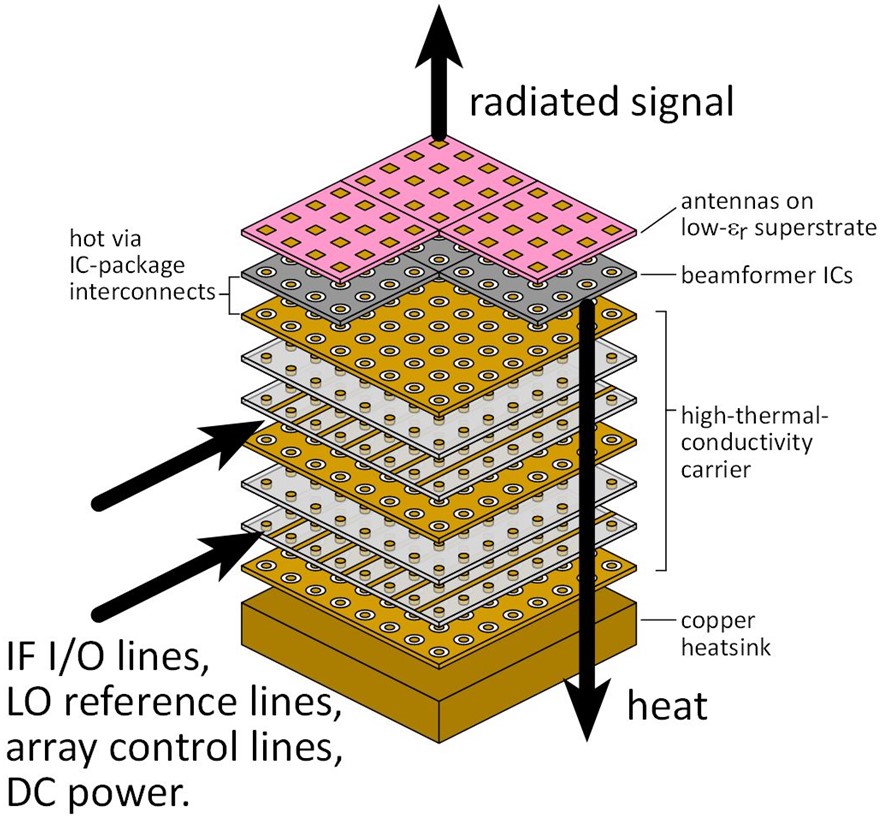 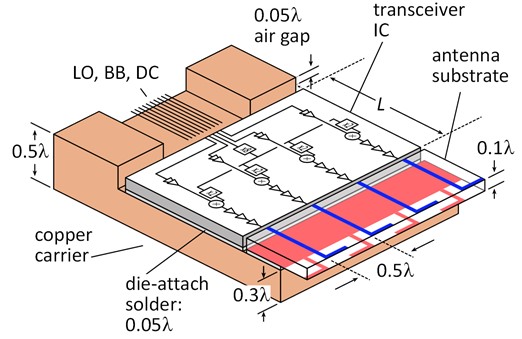 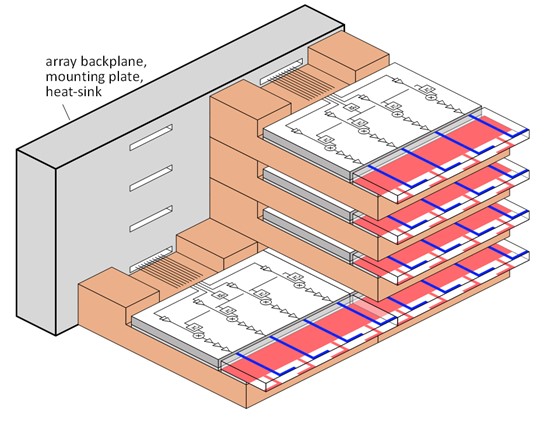 100-300GHz Wireless
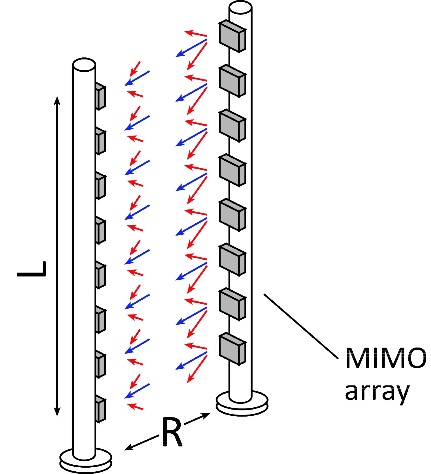 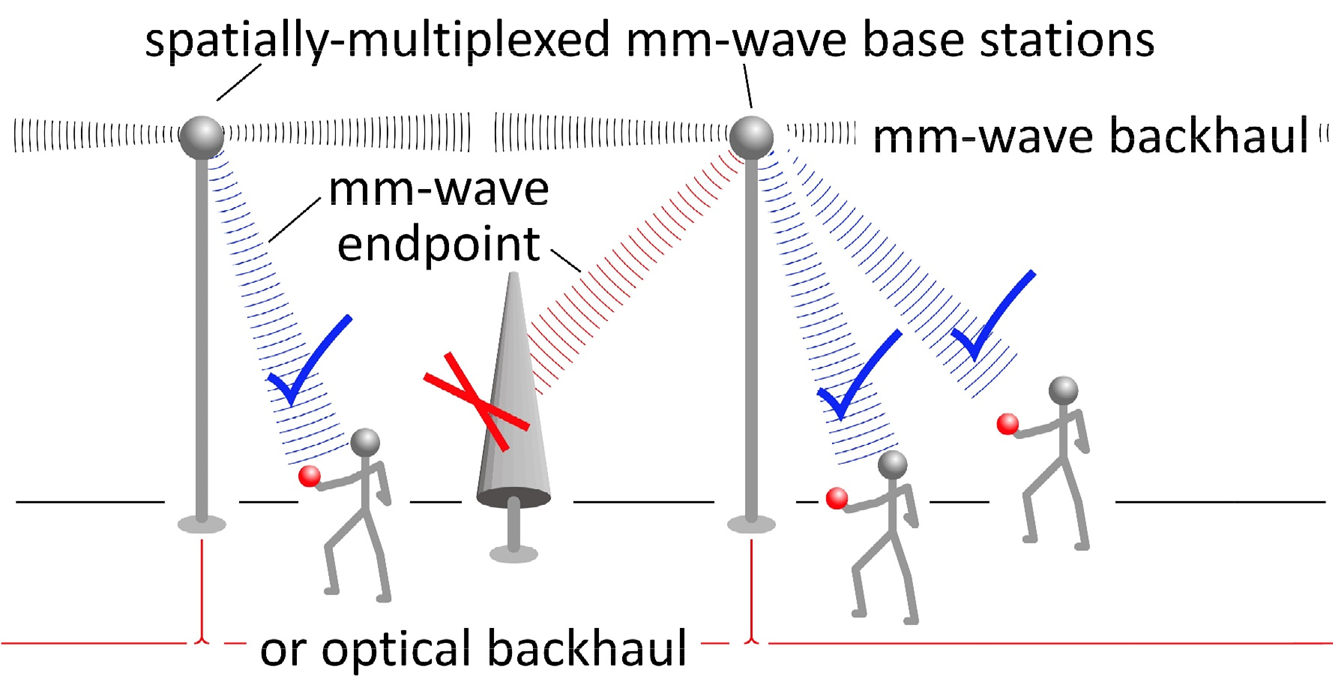 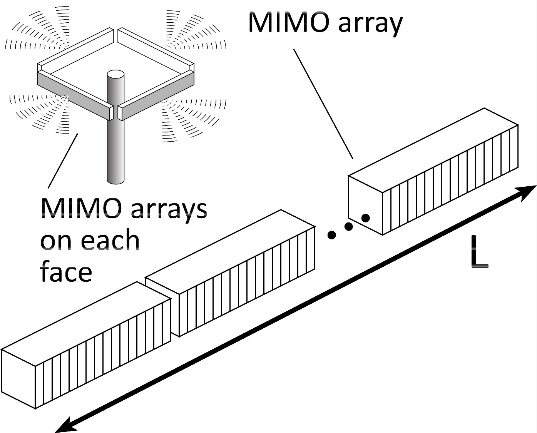 Wireless above 100 GHz
Massive capacitieslarge available bandwidthsmassive spatial multiplexing in base stations and point-point links
Very short range: few 100 metersshort wavelength, high atmospheric losses.  Easily-blocked beams.
IC TechnologyAll-silicon for short ranges below 200 GHz.SiGe or III-V LNAs and PAs for longer-range links.  Just like cell phones todayIII-V frequency extenders for 340GHz and beyond
The challengescomputational complexitypackaging: fitting signal channels in very small areas mesh networking to accommodate beam blockagedriving the technologies to low cost
(backup files follow)
Updated tech comparsion slide
Transistors for 100-300GHz
CMOS: good power & noise up to ~150GHz. Not much beyond.65-32nm nodes are best.
InP HBT: record 100-300GHz PAs
SiGe HBT: power better than CMOS, worse than InP HBT
GaN HEMT: record power below 100GHz. Bandwidth improving
InGaAs-channel HEMT:  world's best low-noise amplifiers
*results with low PAE at high Psat or low Psat with high PAE are not shown
Results compiled 9/9/2021